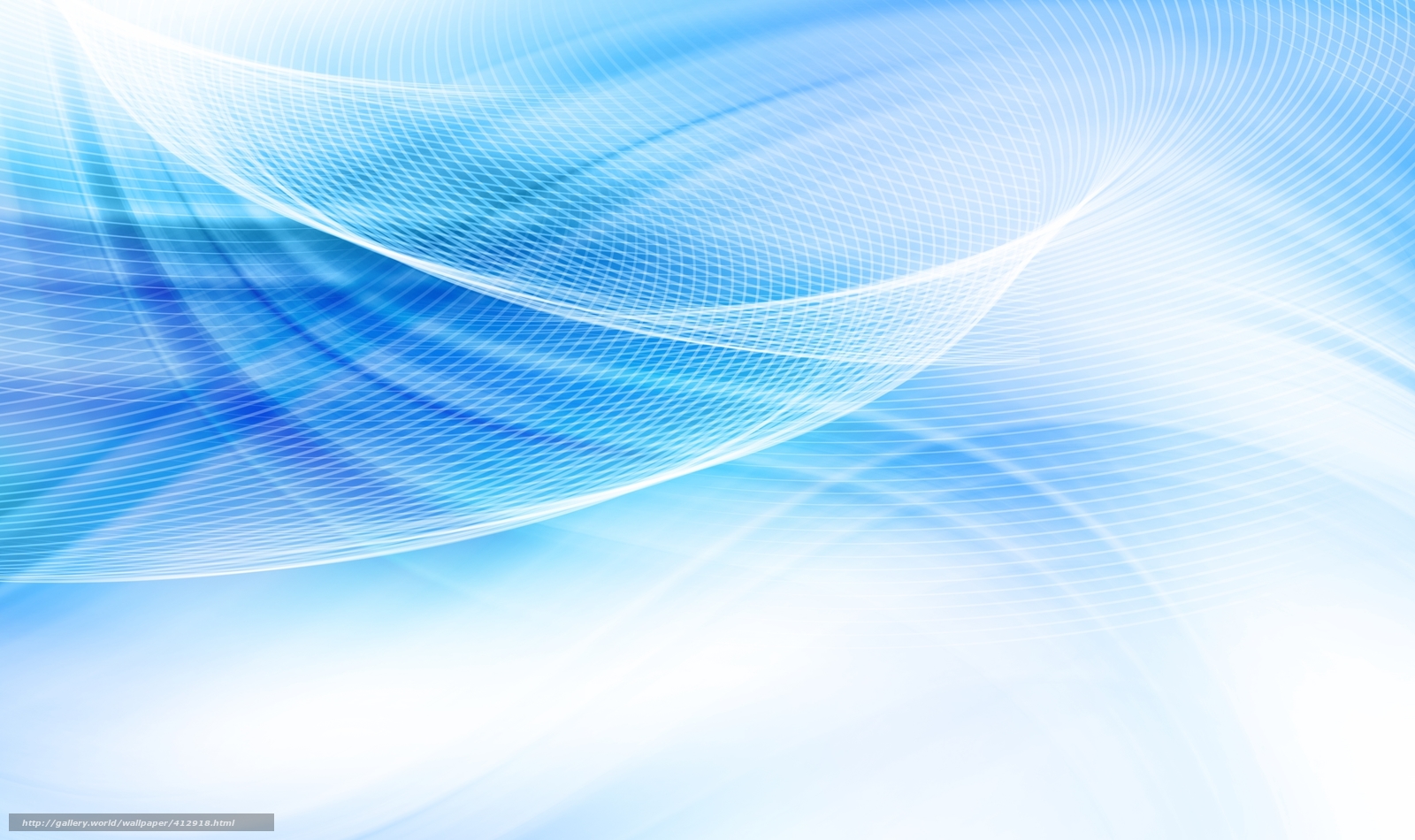 Архитектура:
путеводитель
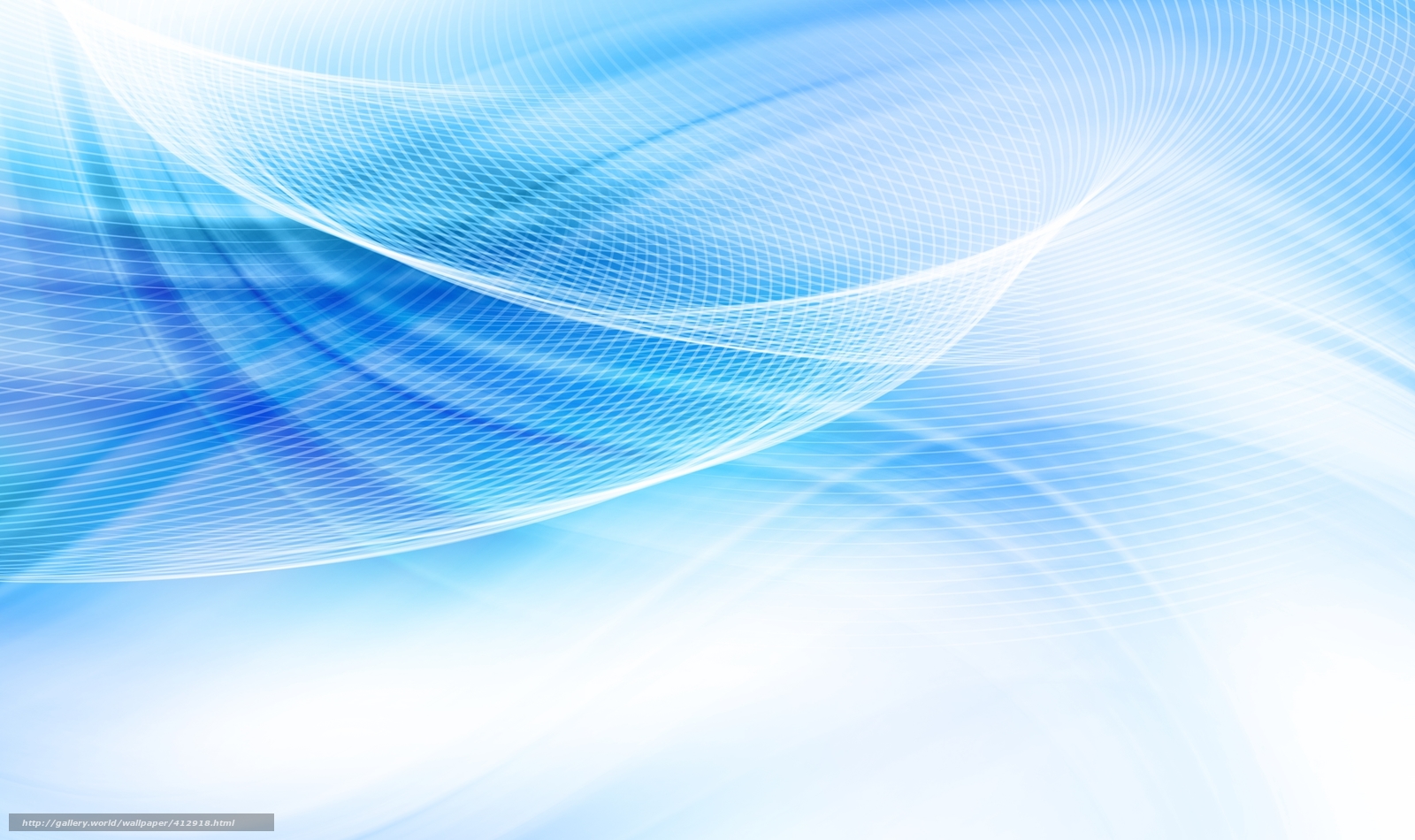 Уважаемые читатели!
Библиотека ХТИ - филиала СФУ  вашему вниманию представляет обзор
«Архитектура: путеводитель». 
Литература, представленная в данном обзоре, поможет раскрыть  представление об архитектуре, ее сущности, методах проектирования, конструирования, принципах и средствах композиции, ее истории.  В книгах рассмотрены такие направления как архитектурная климатография, физика, теоретическая механика, материаловедение.
 В обзор включено 26 библиографических описаний документов.
Хронологический охват обзора с 2000г. по 2018г.
Библиографическое описание составлено в соответствии с Межгосударственным стандартом ГОСТ 7.1-2003.  «Библиографическая запись. Библиографическое описание. Общие требования и правила составления».
Обзор аннотирован, материал располагается в алфавите авторов и заглавий и адресован преподавателям, аспирантам, студентам в помощь учебной, научной деятельности.
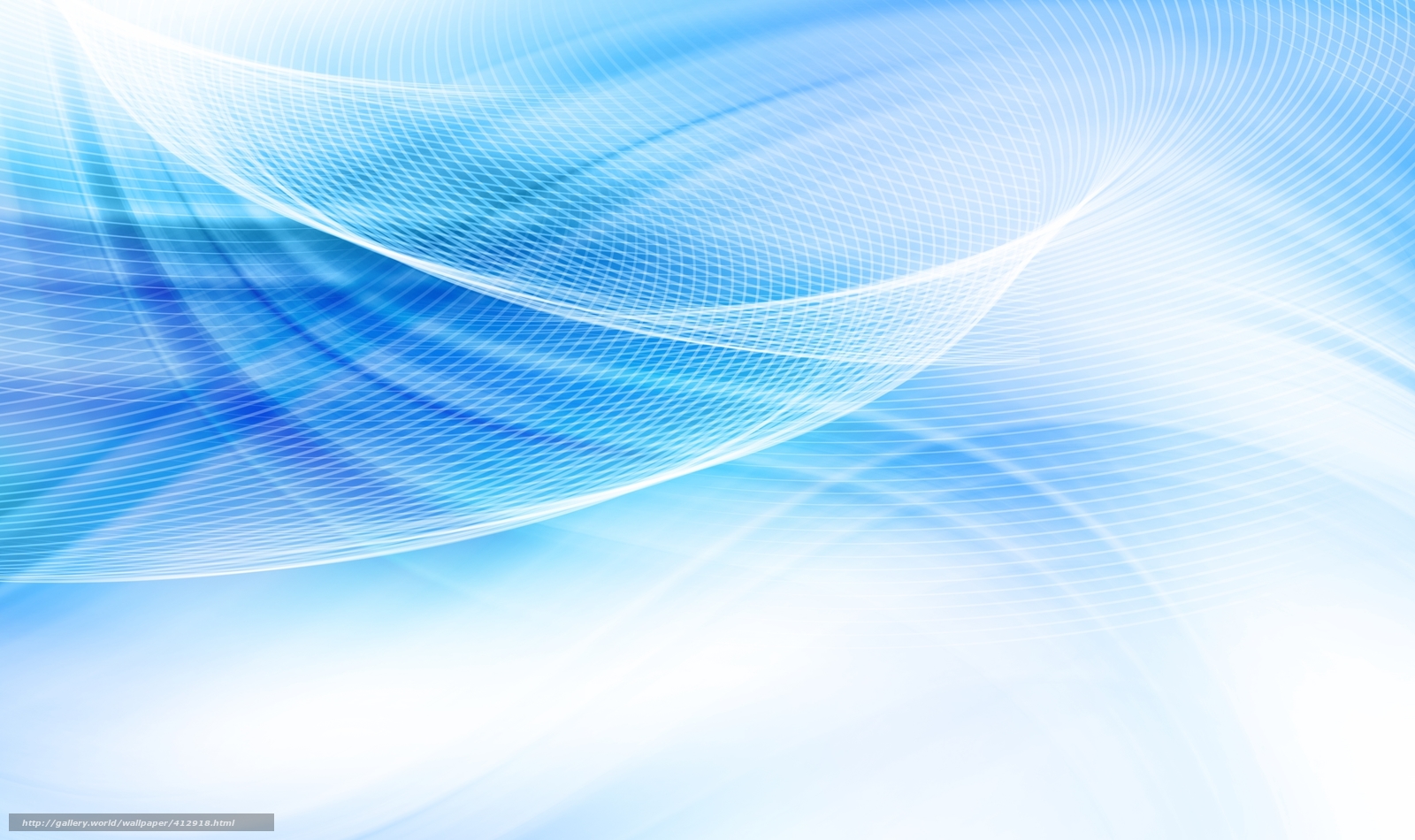 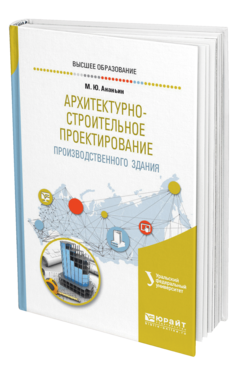 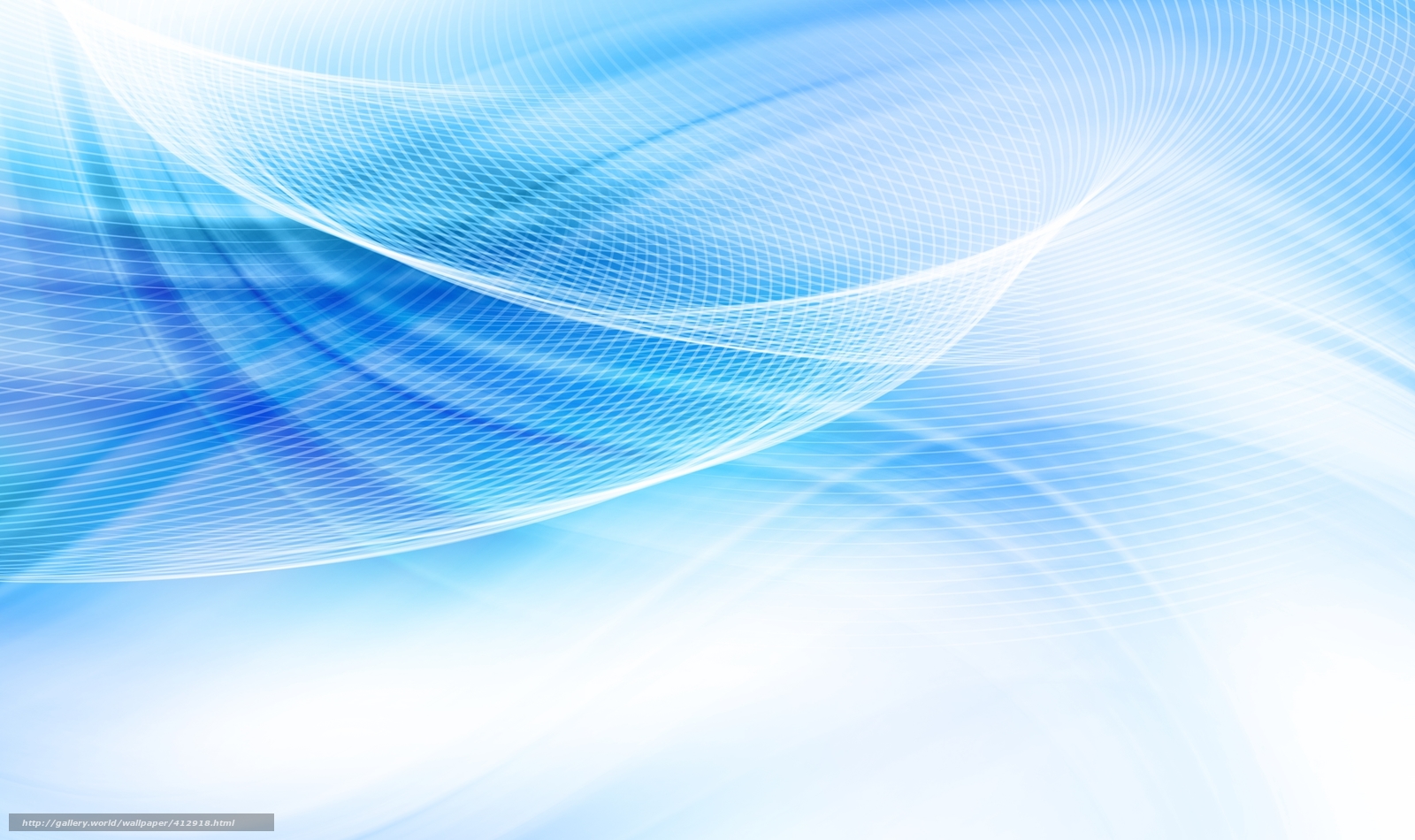 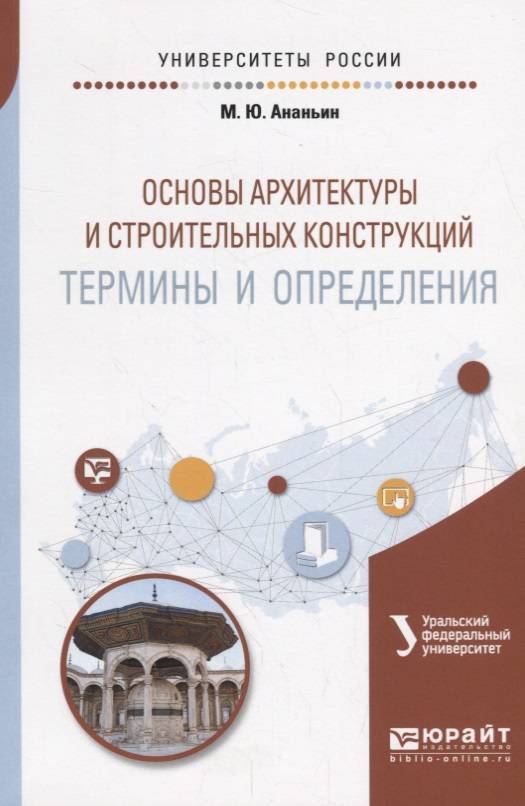 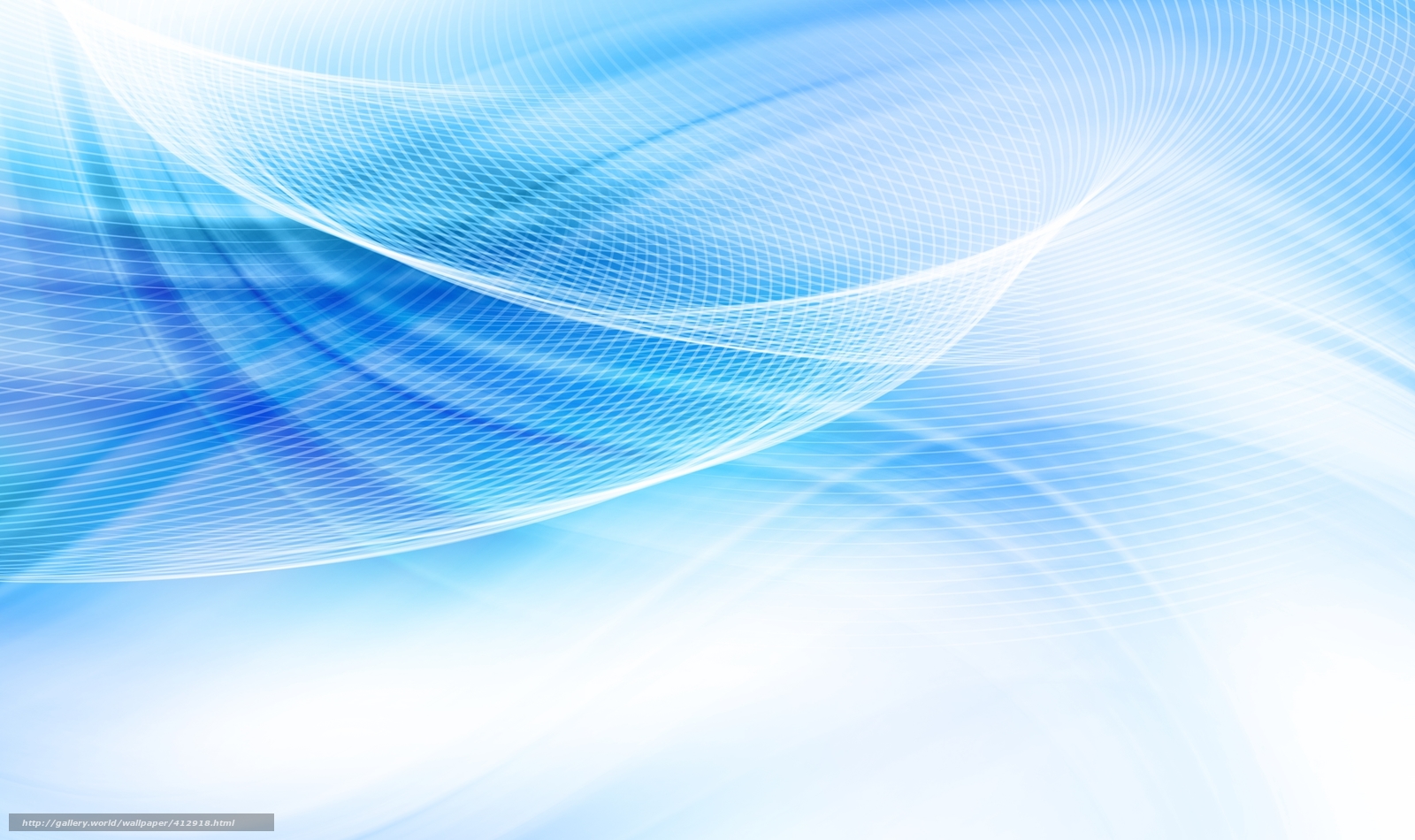 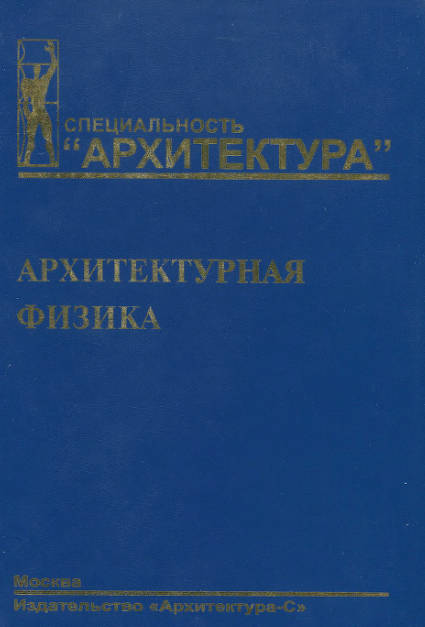 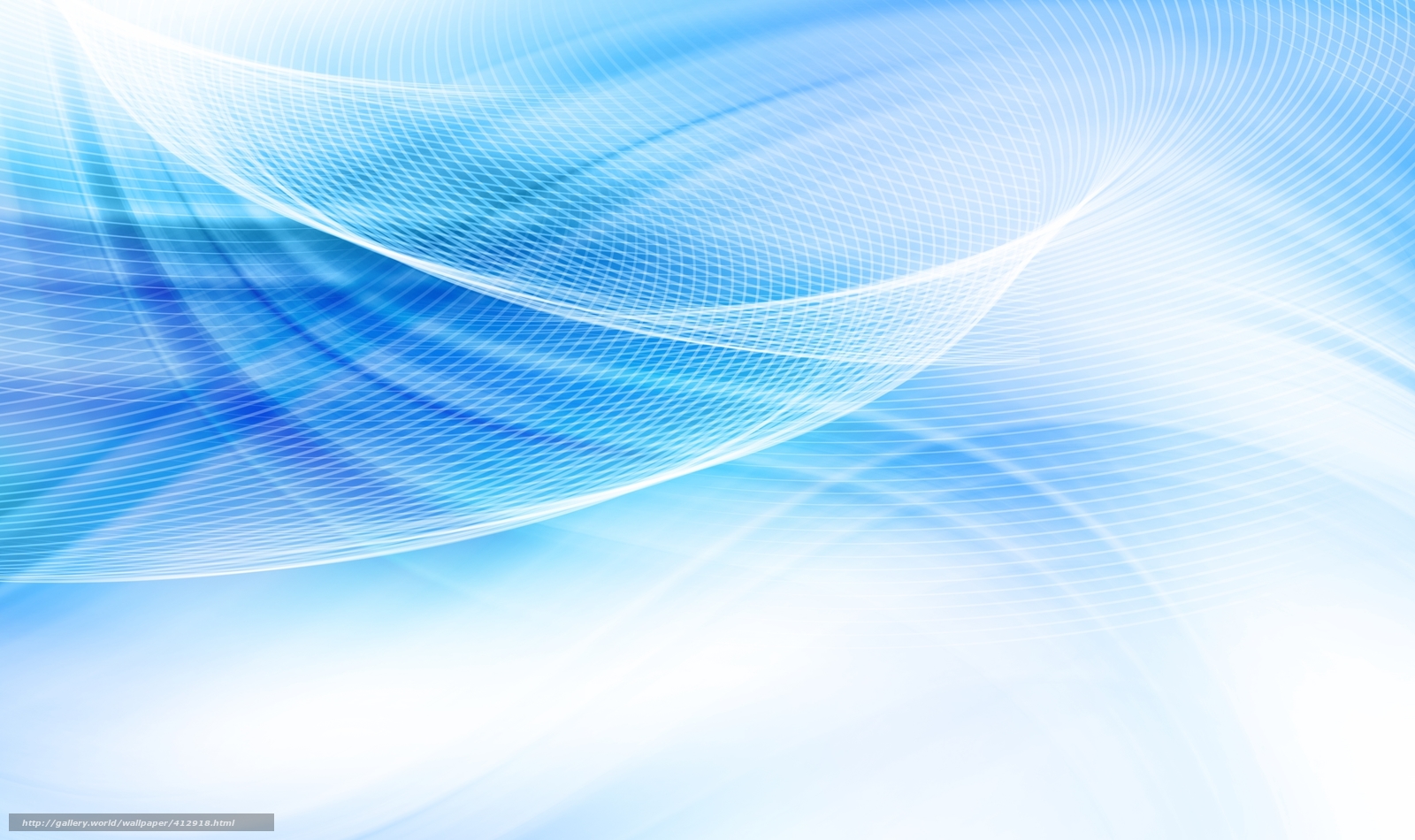 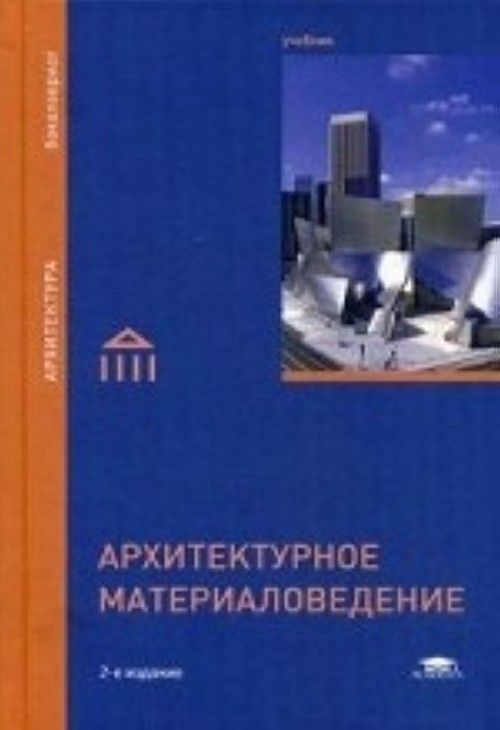 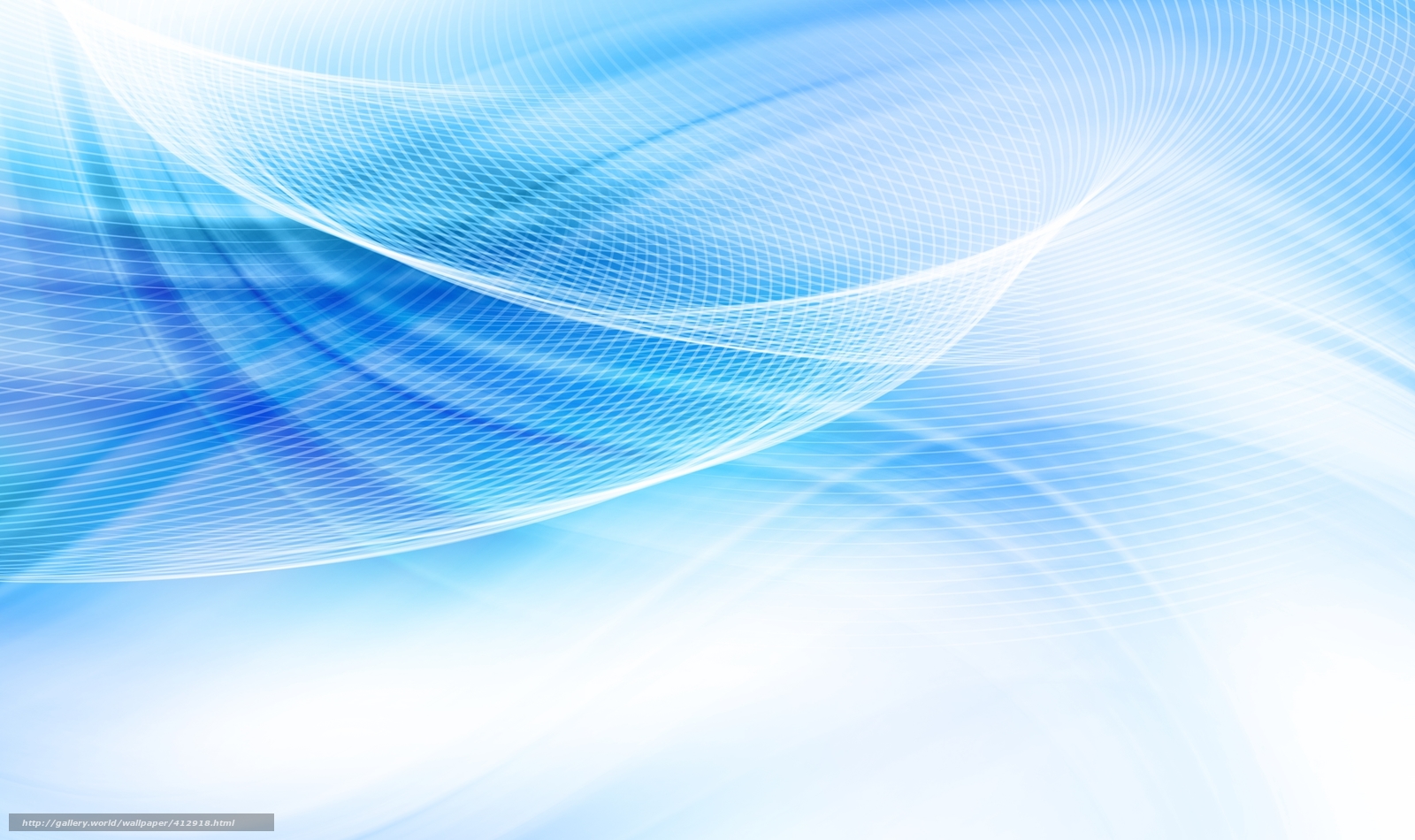 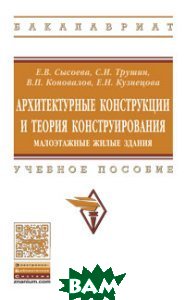 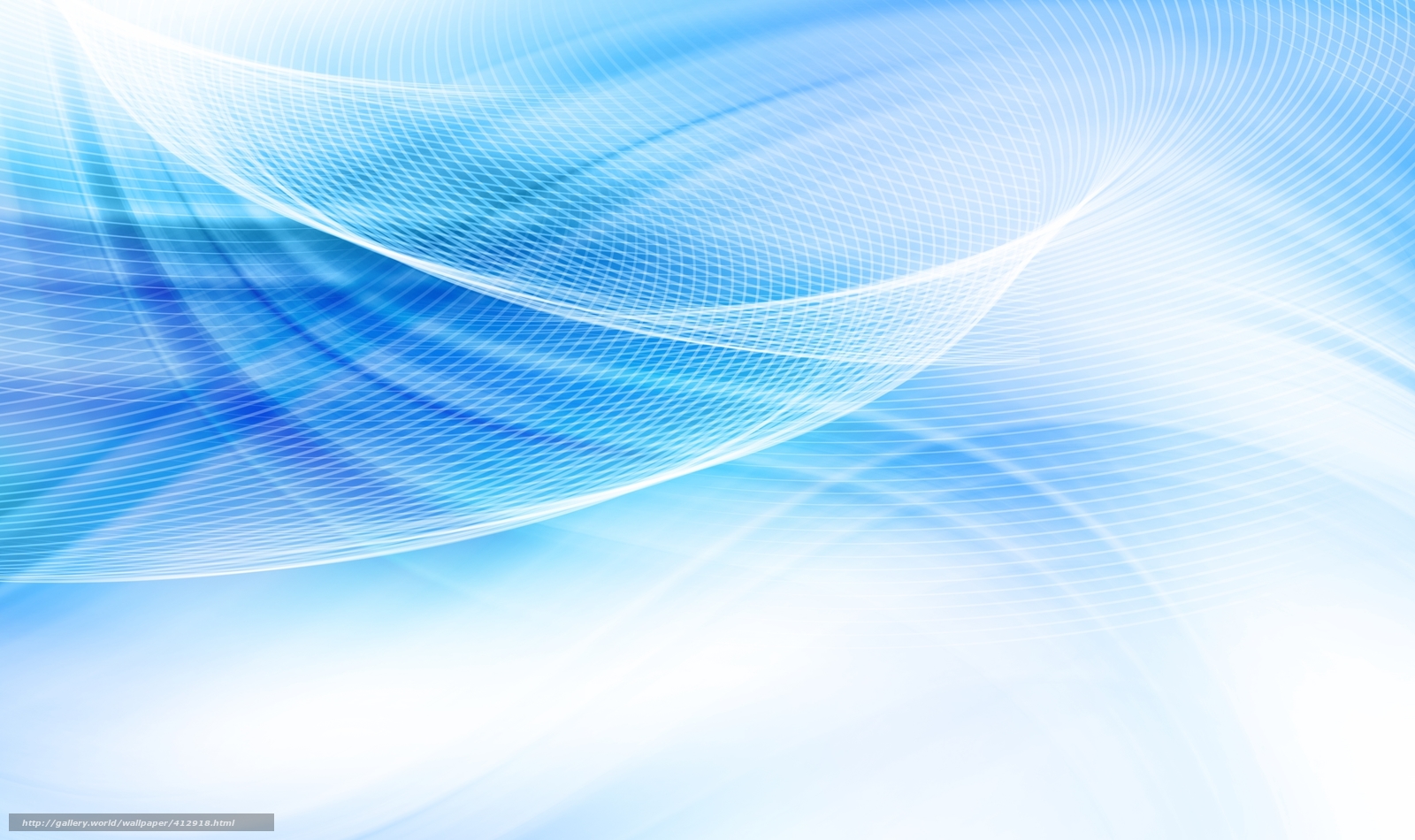 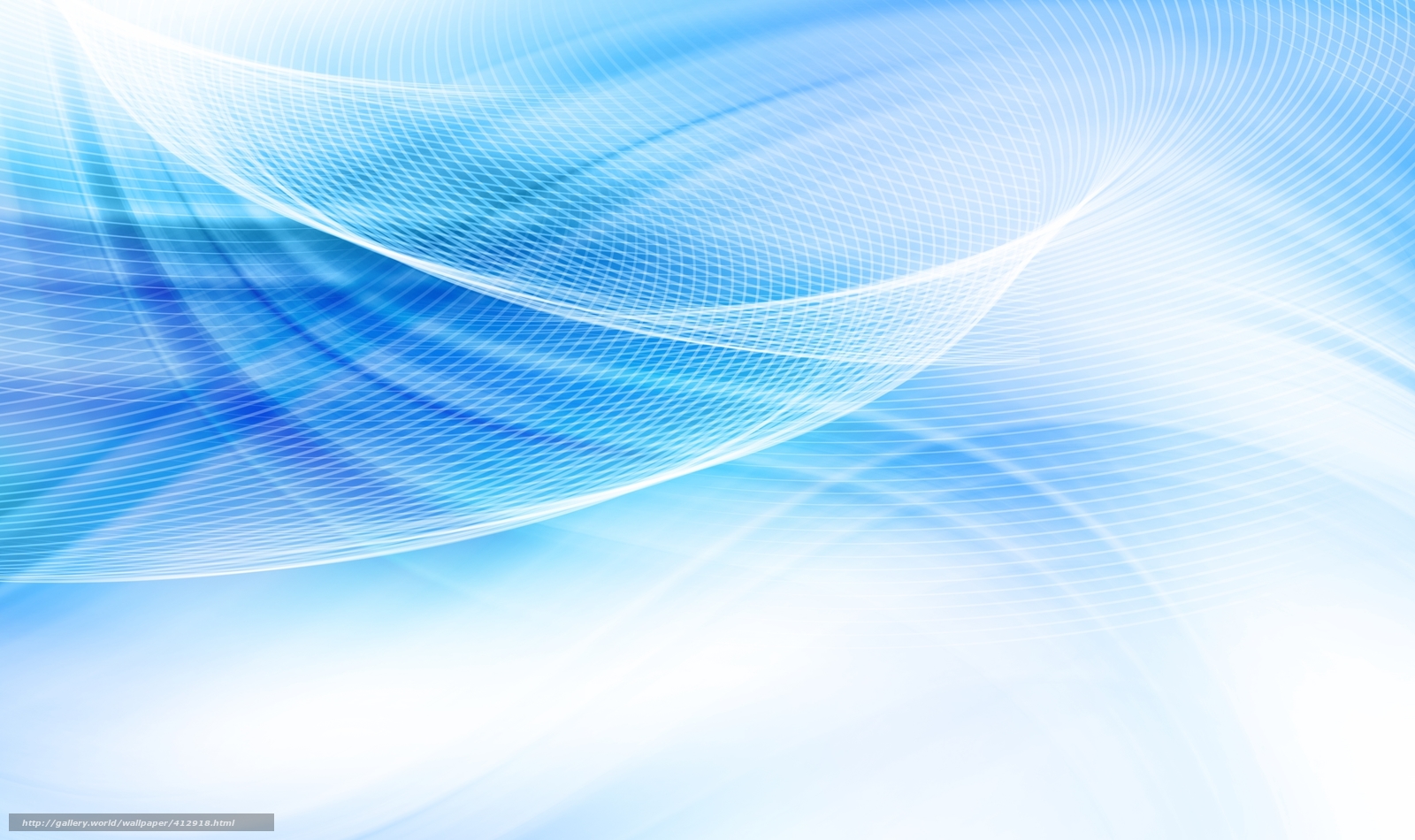 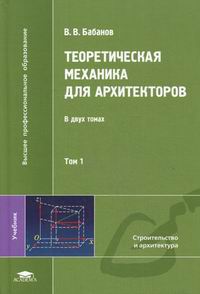 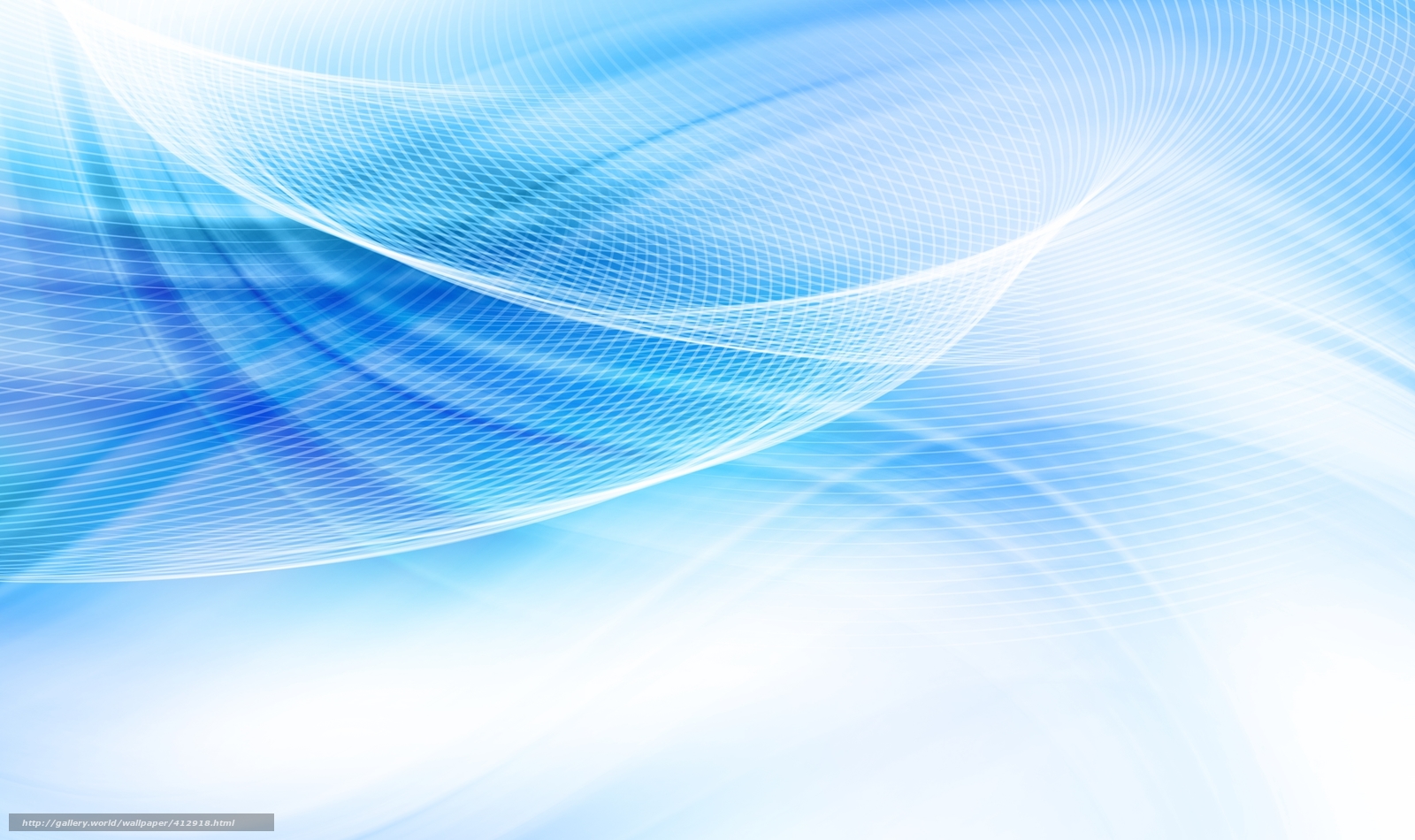 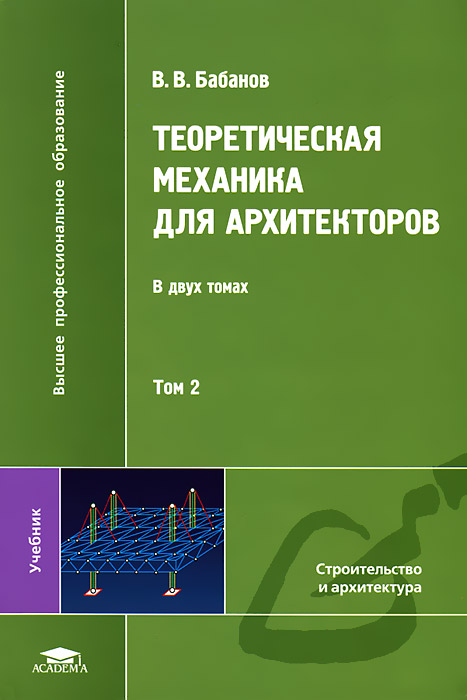 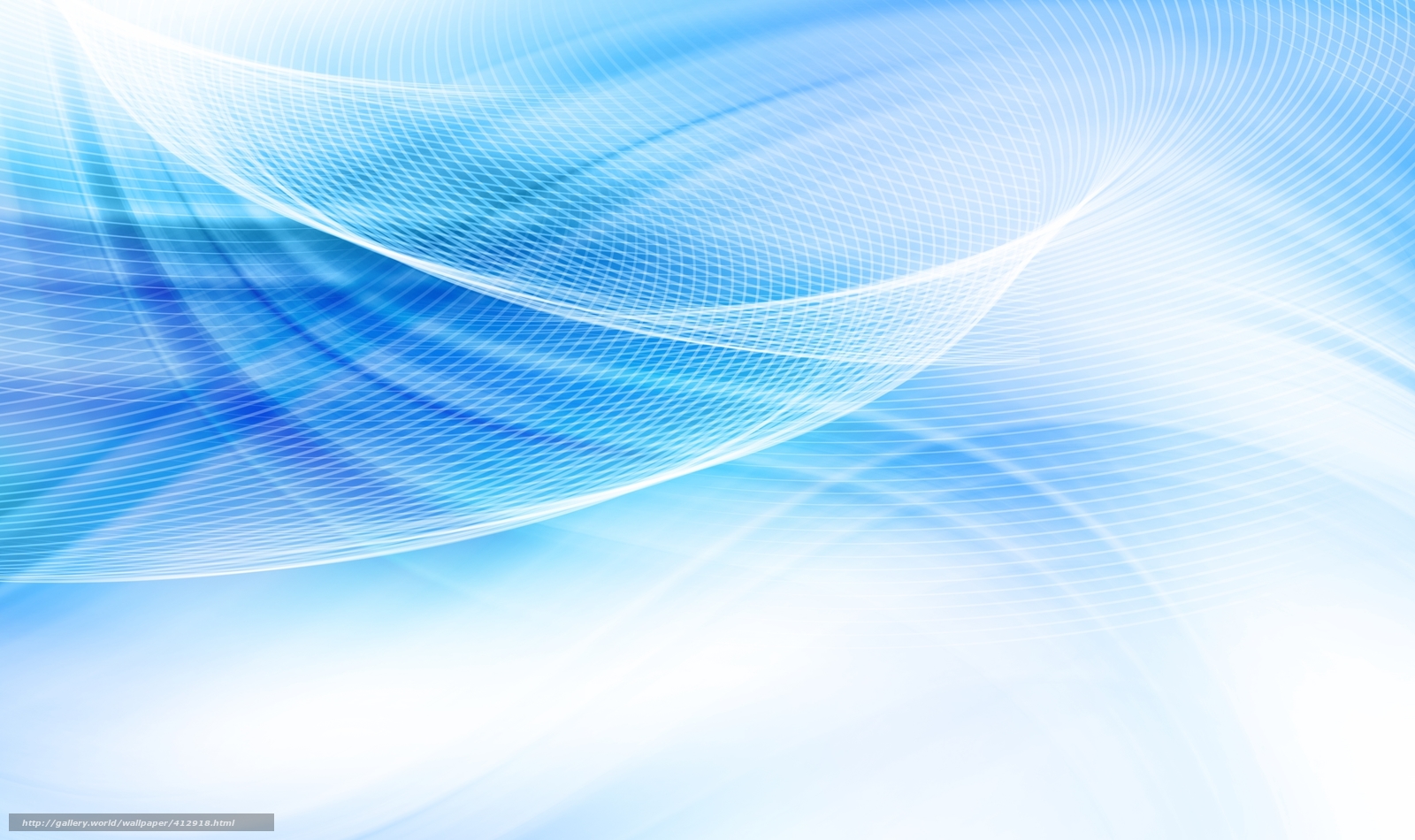 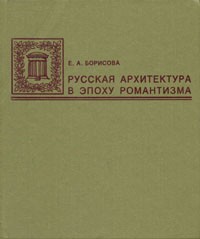 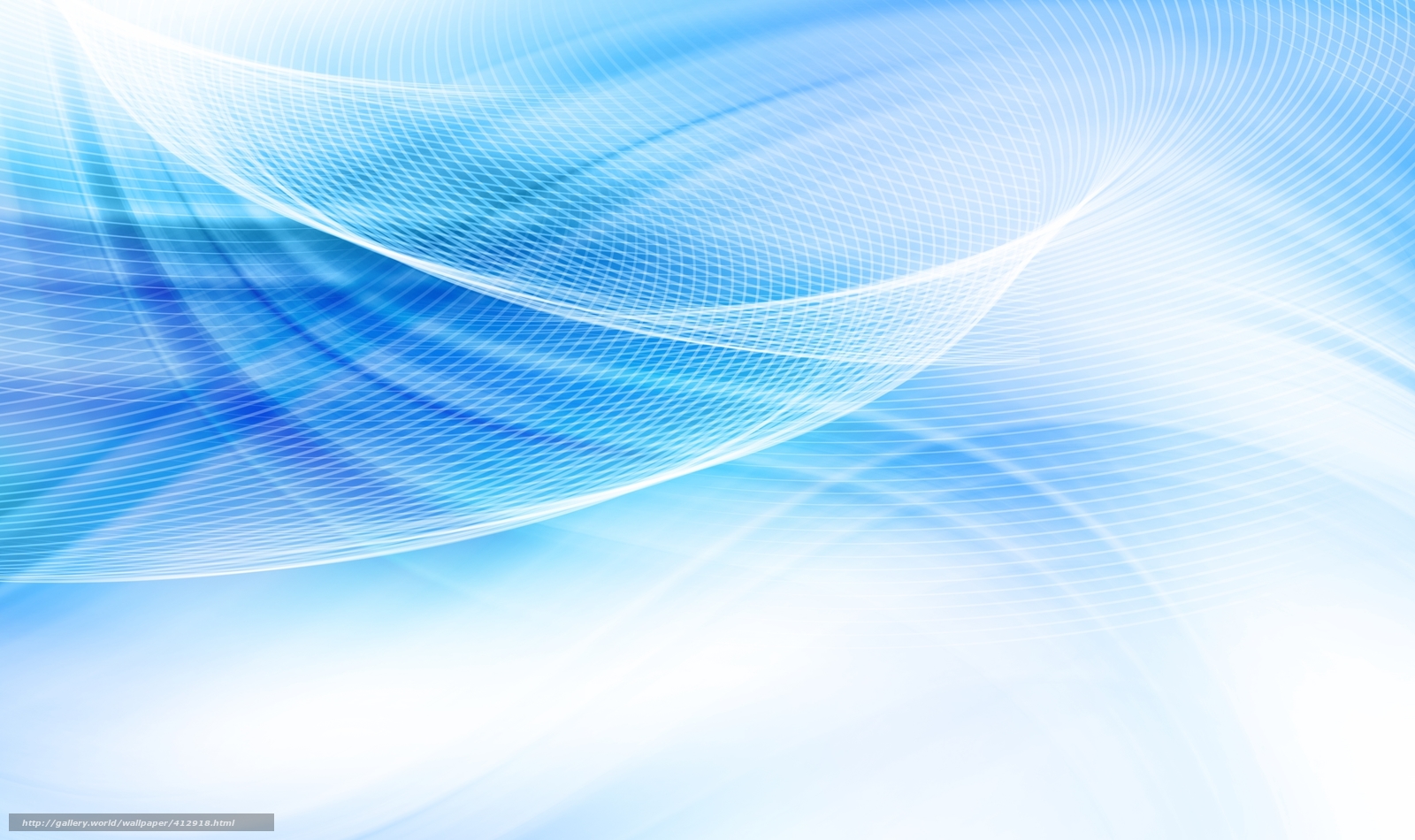 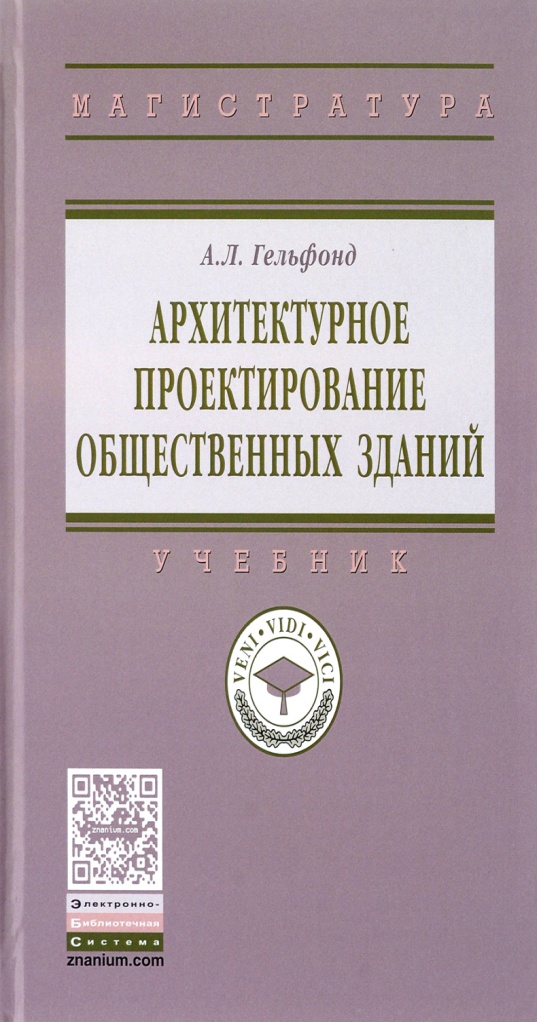 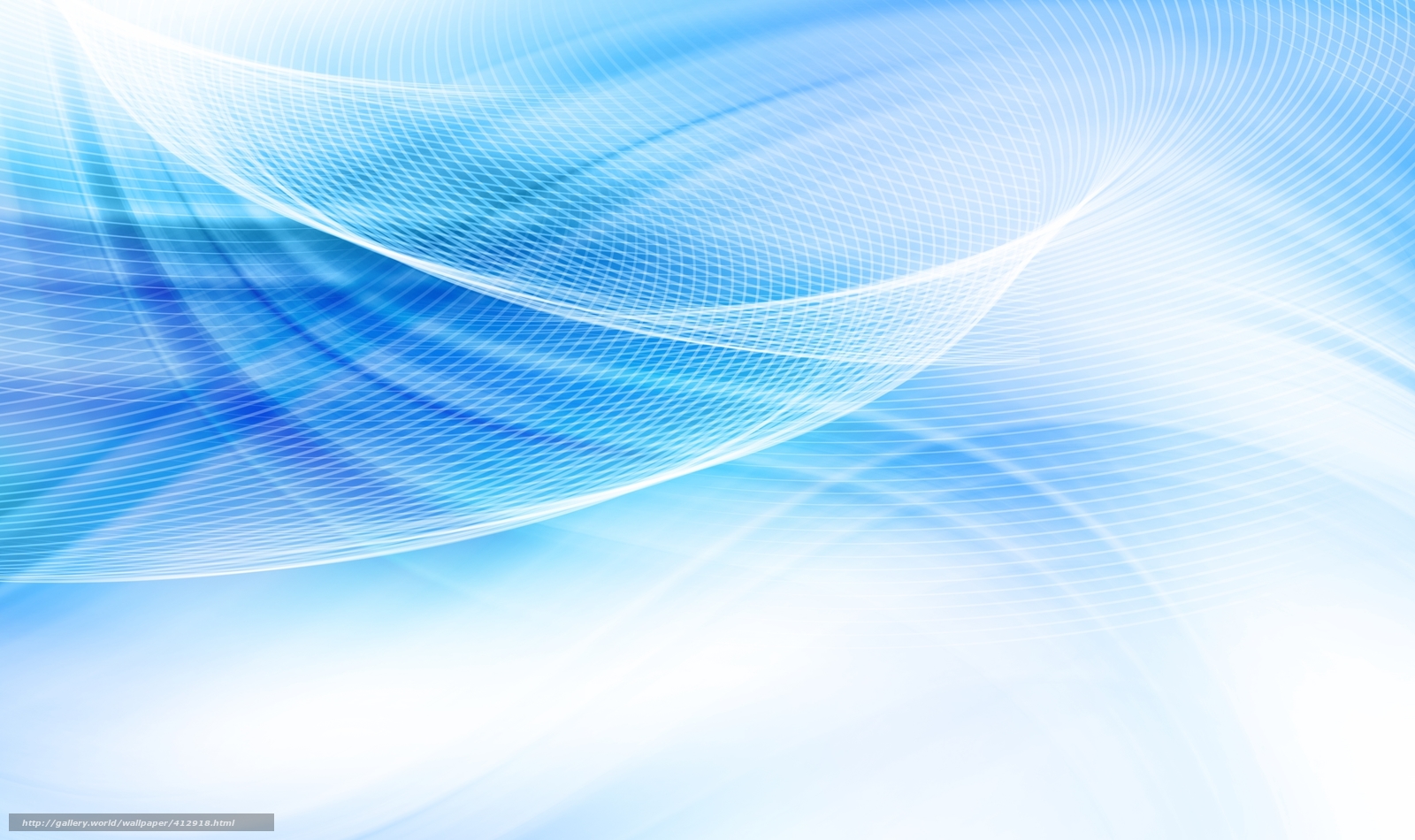 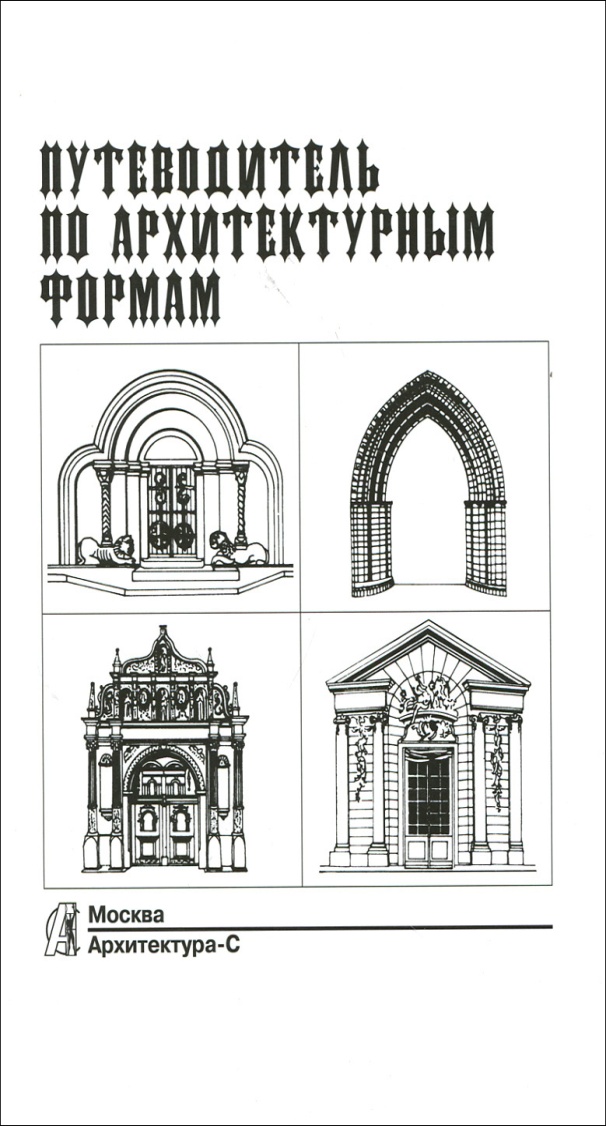 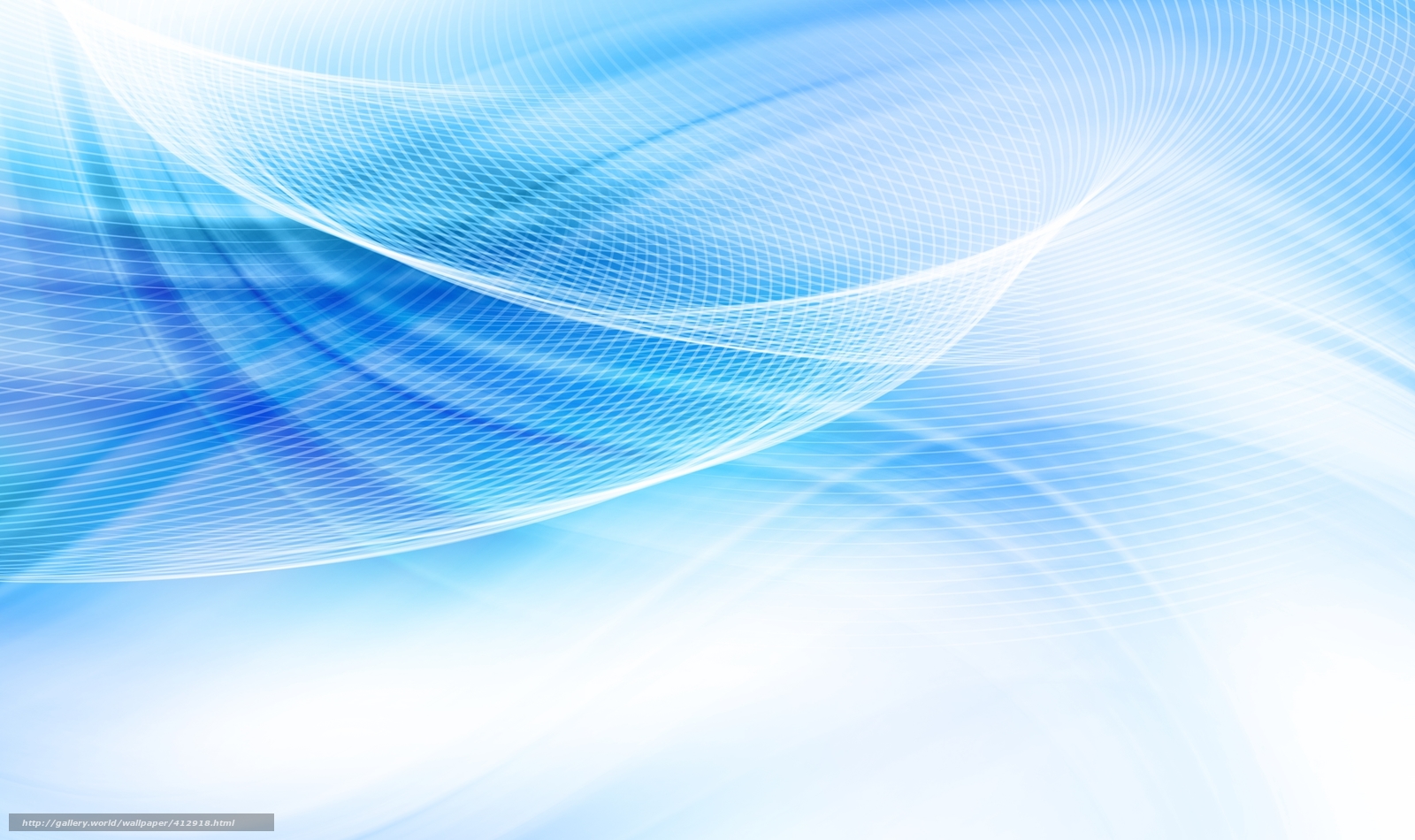 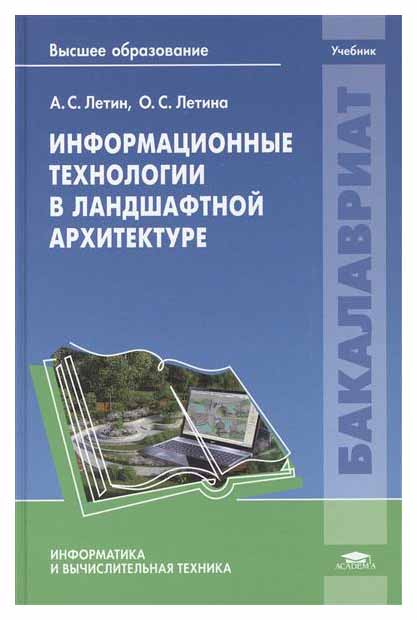 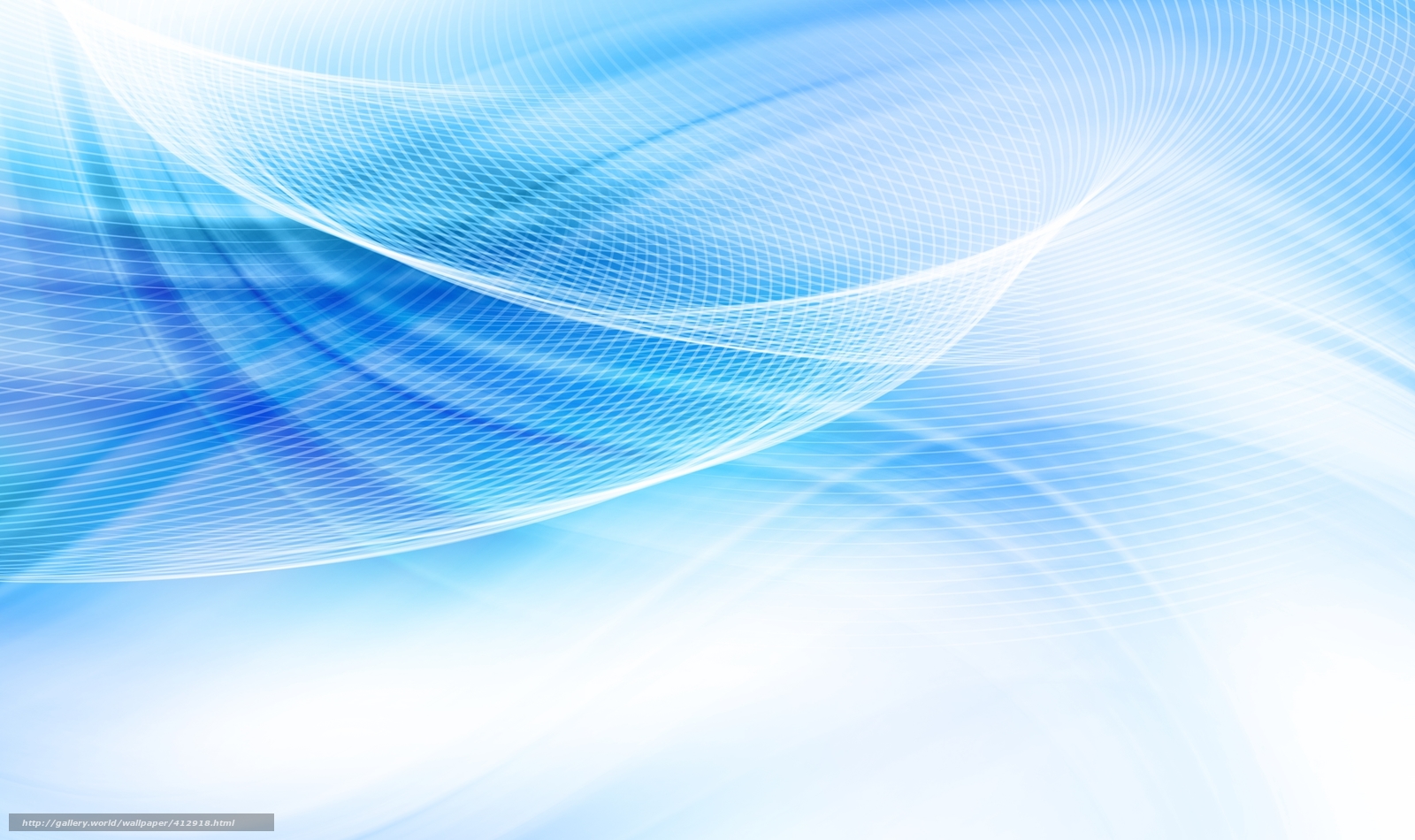 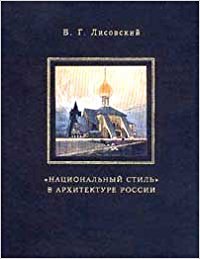 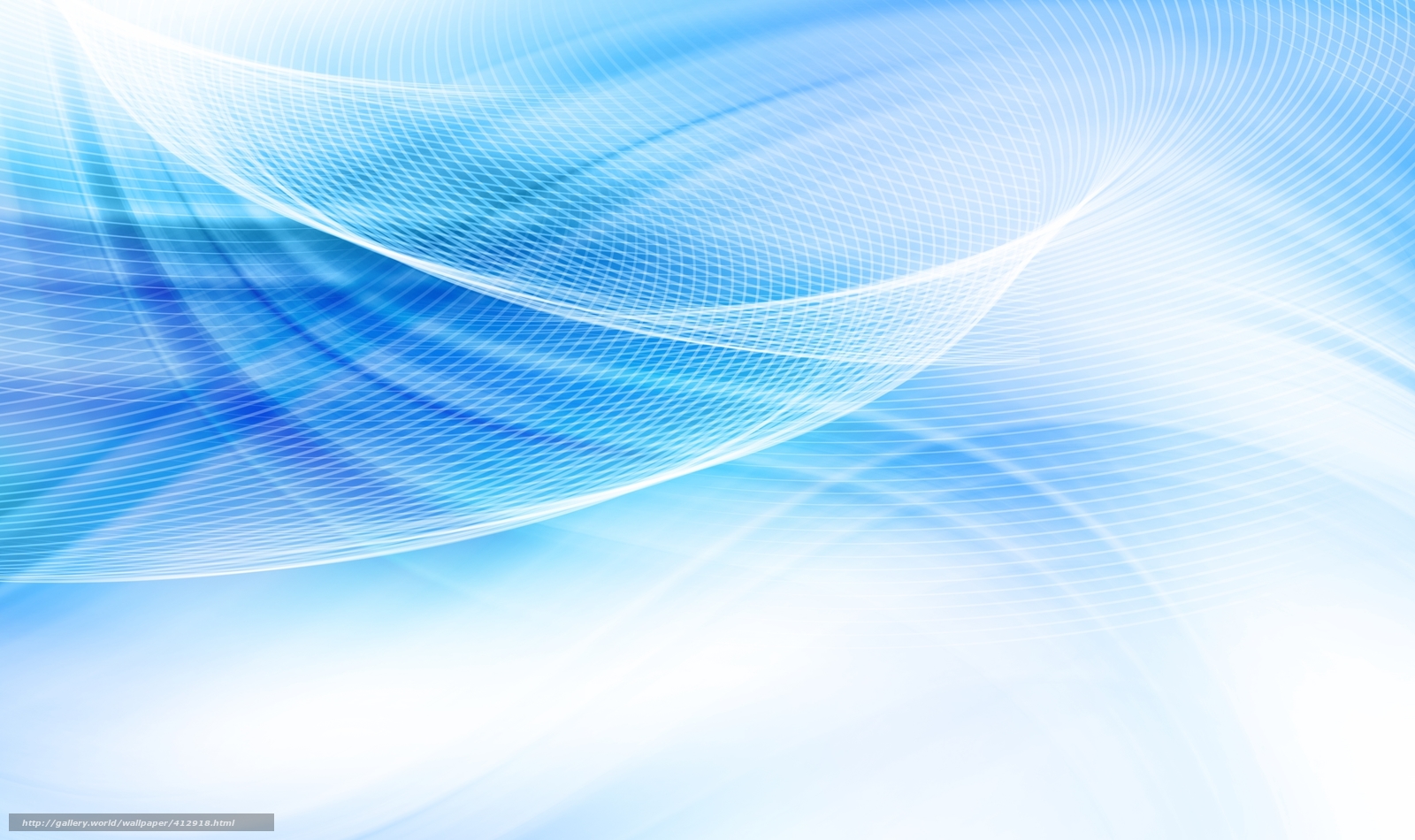 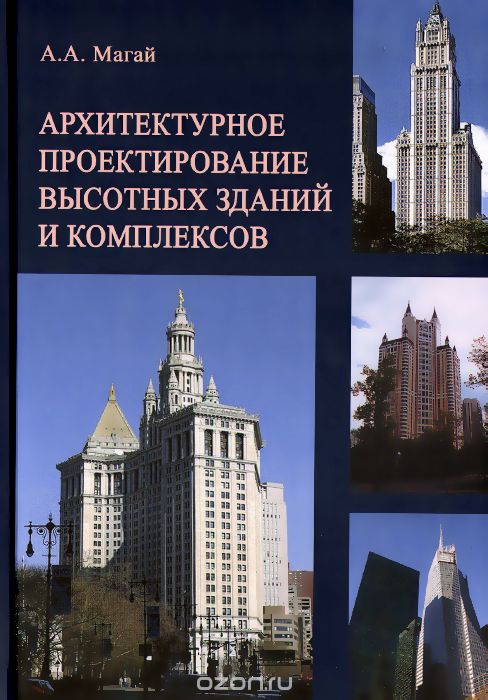 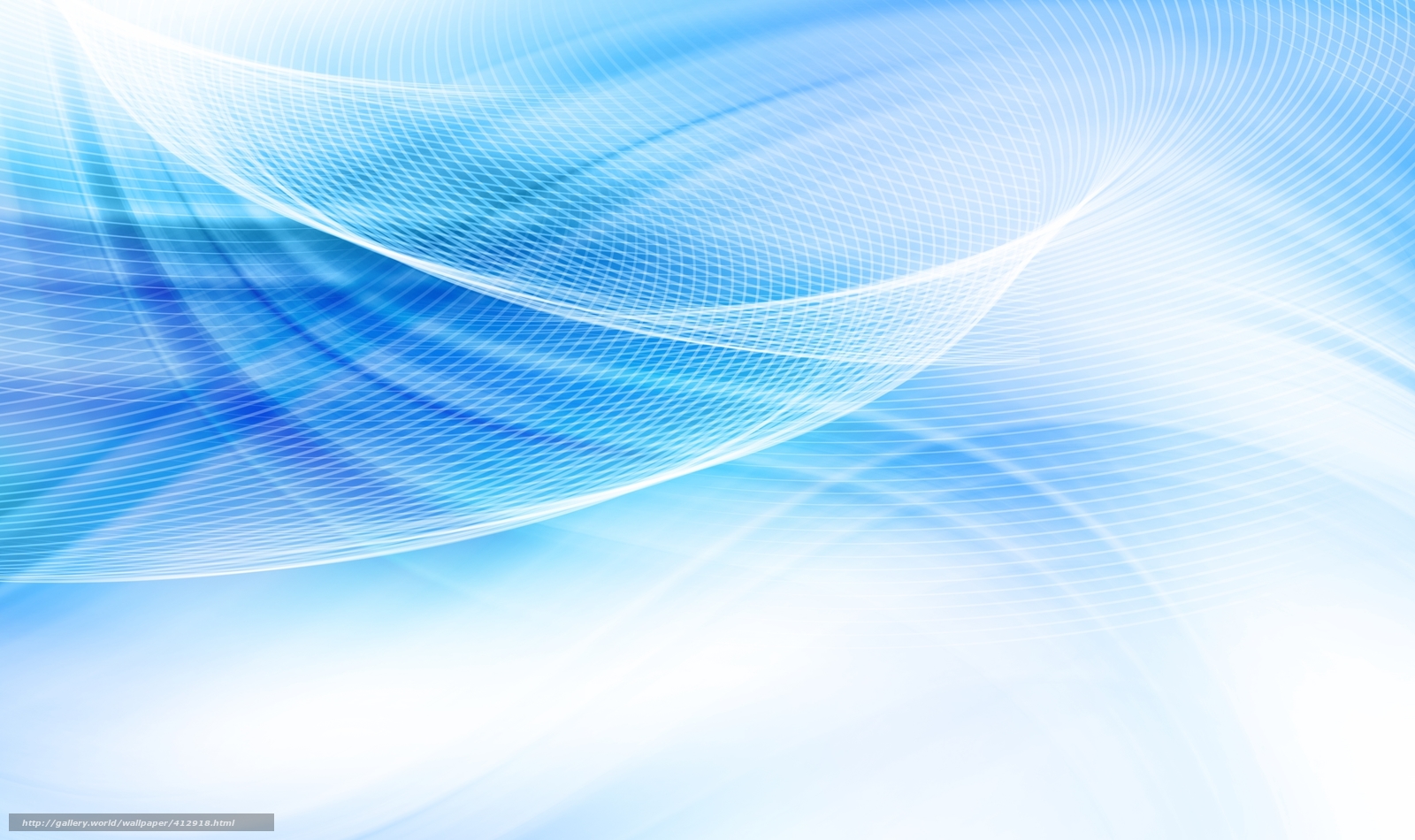 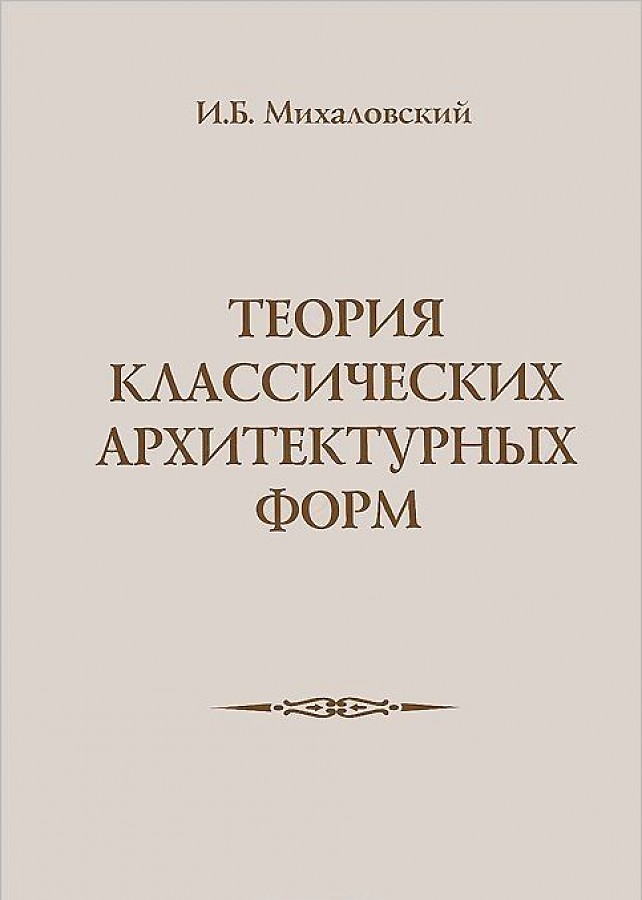 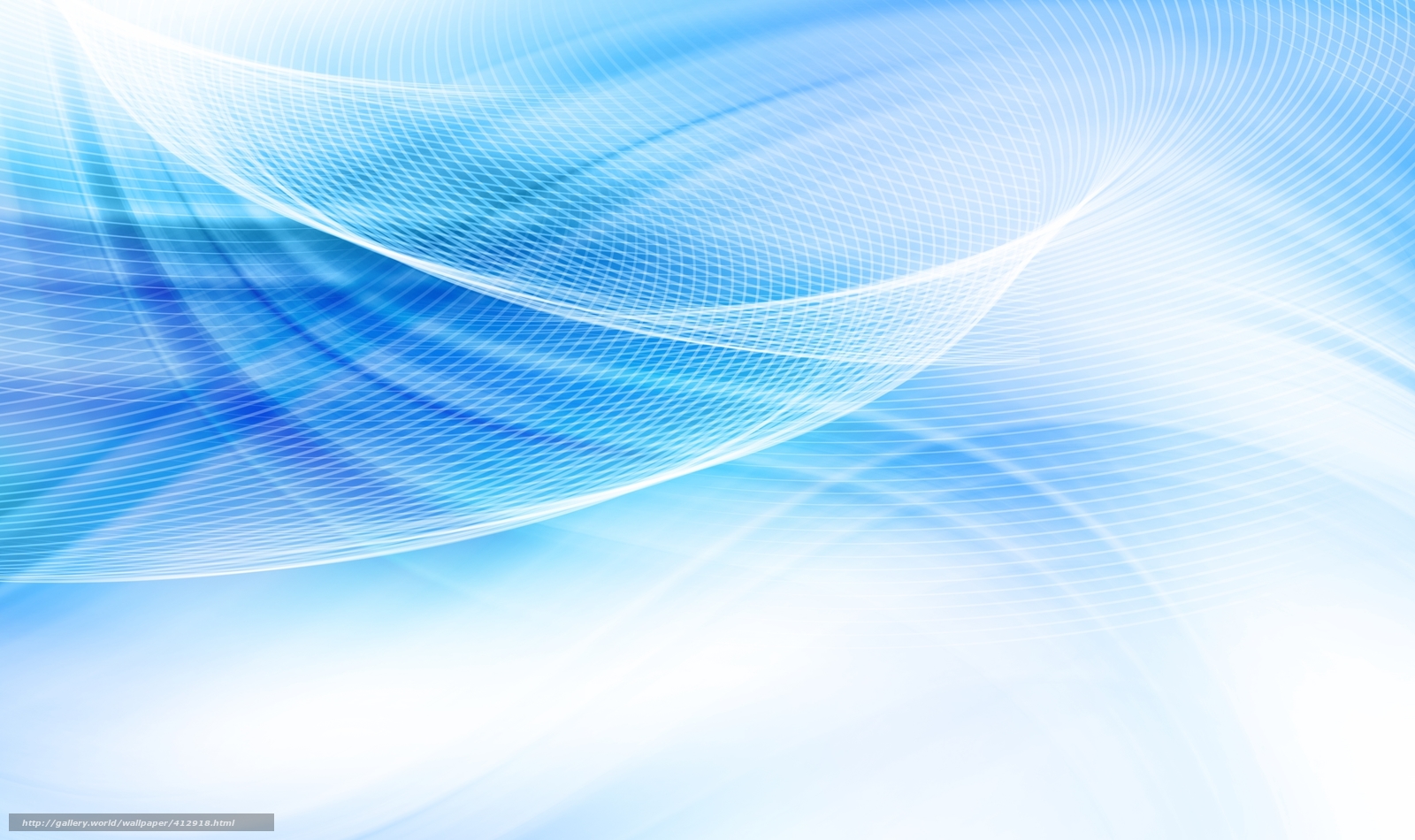 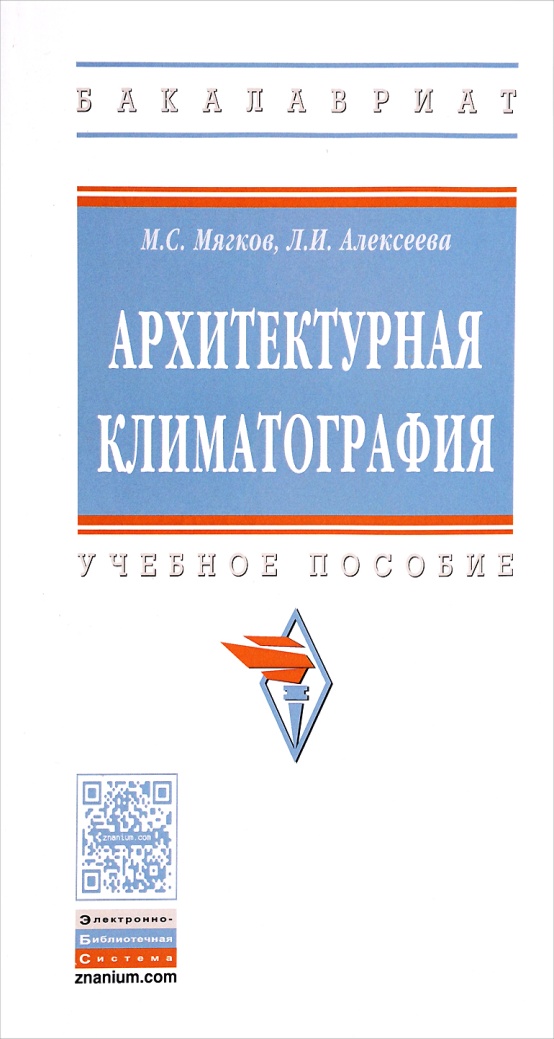 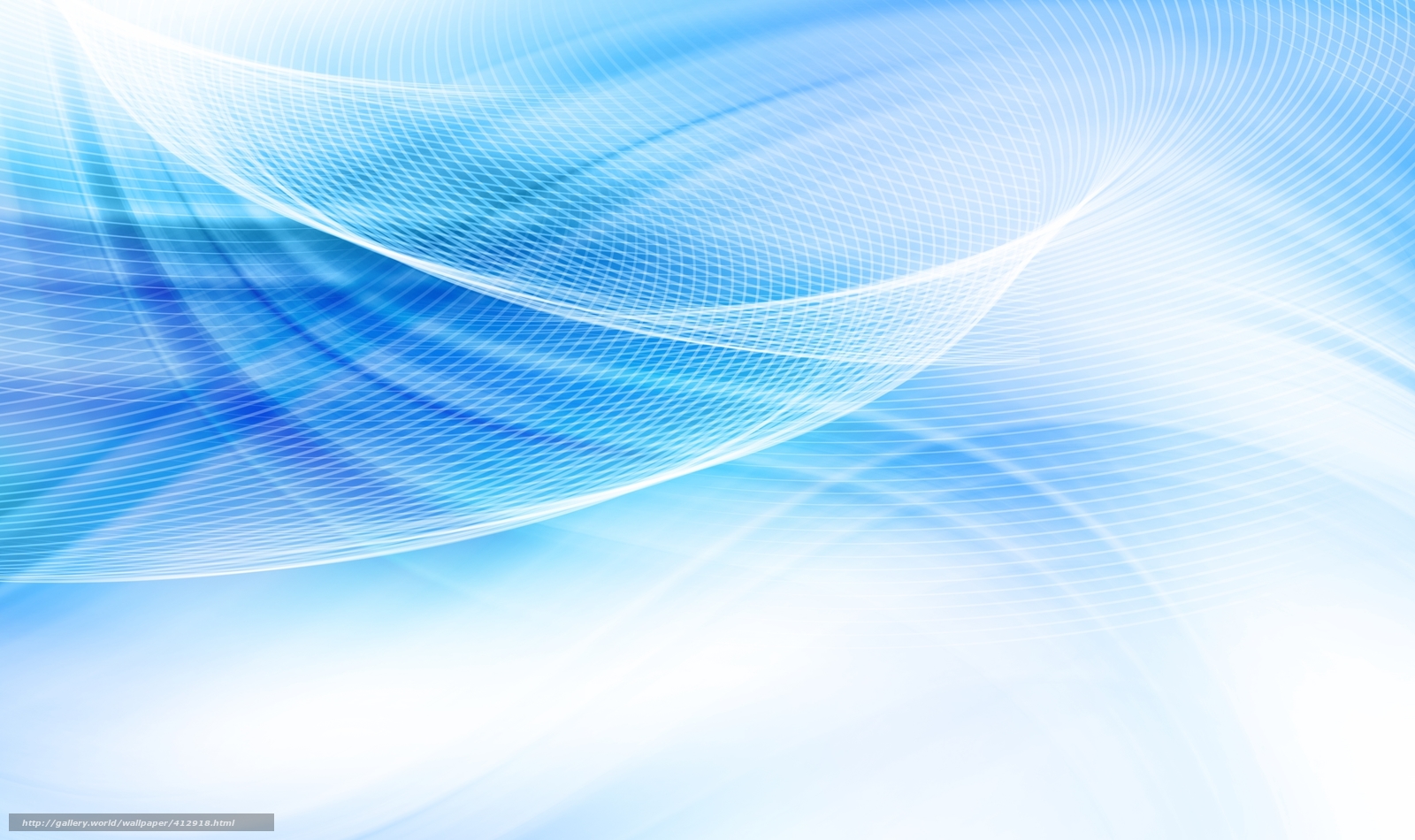 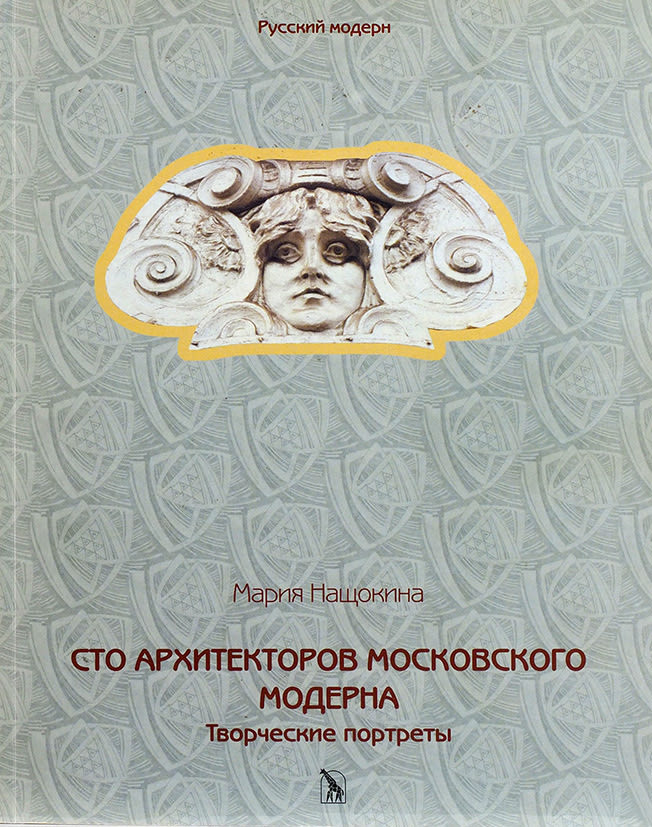 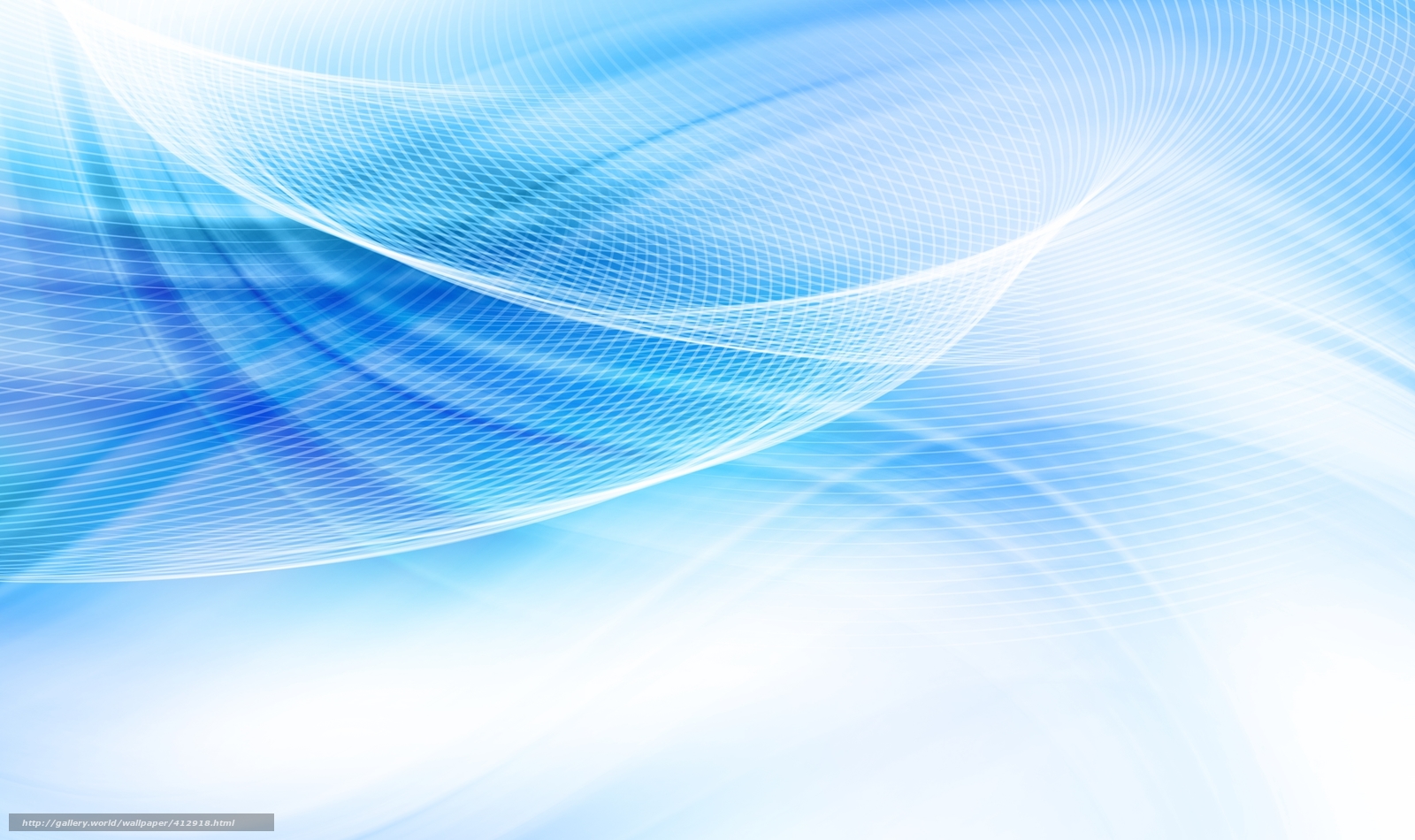 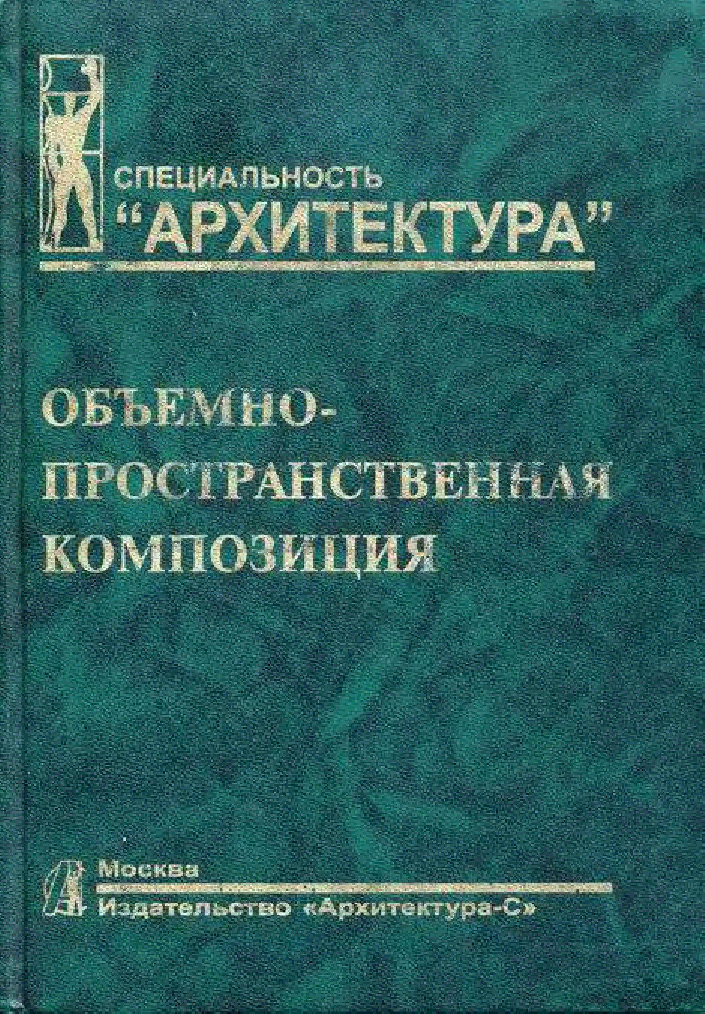 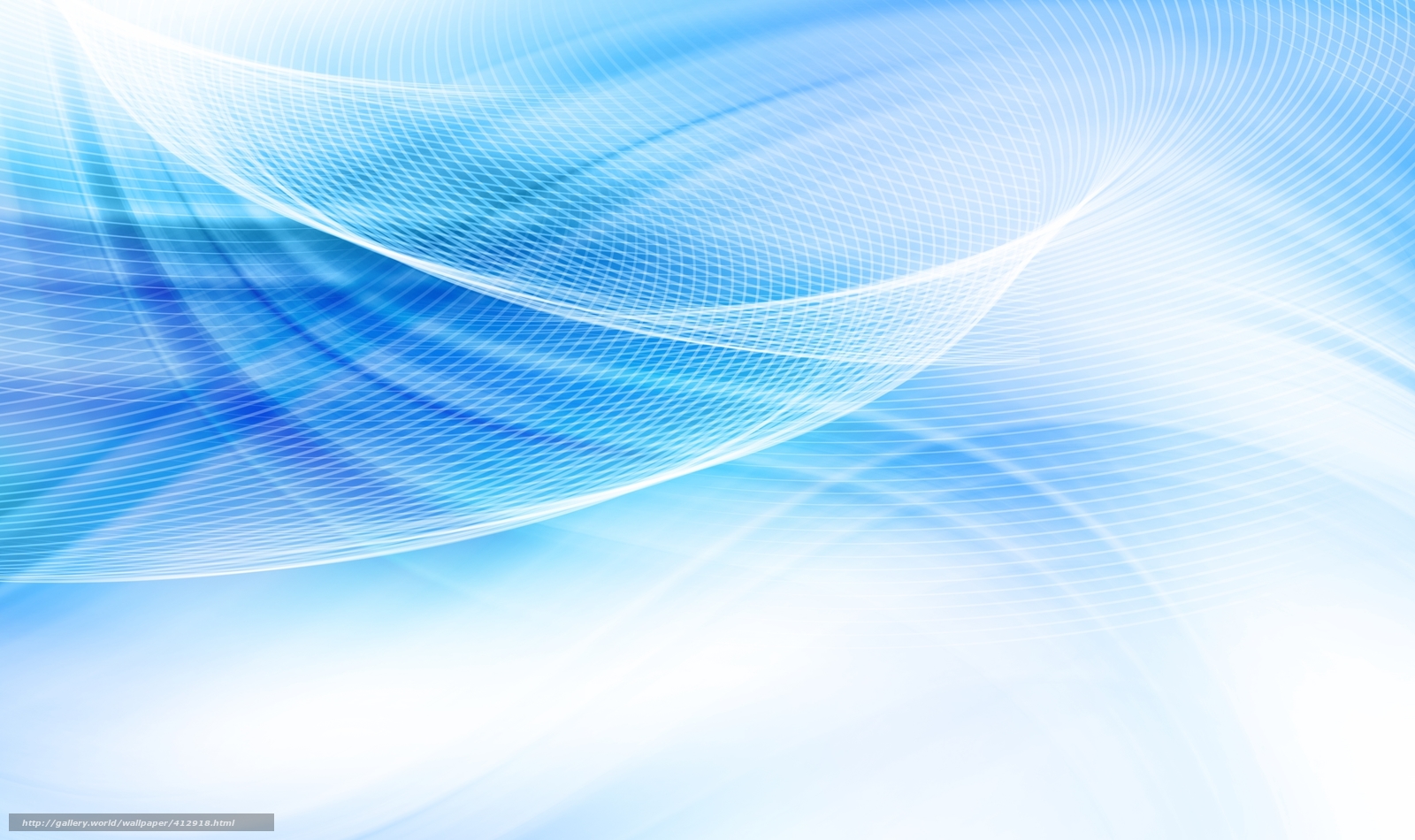 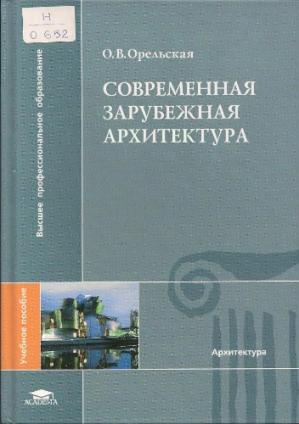 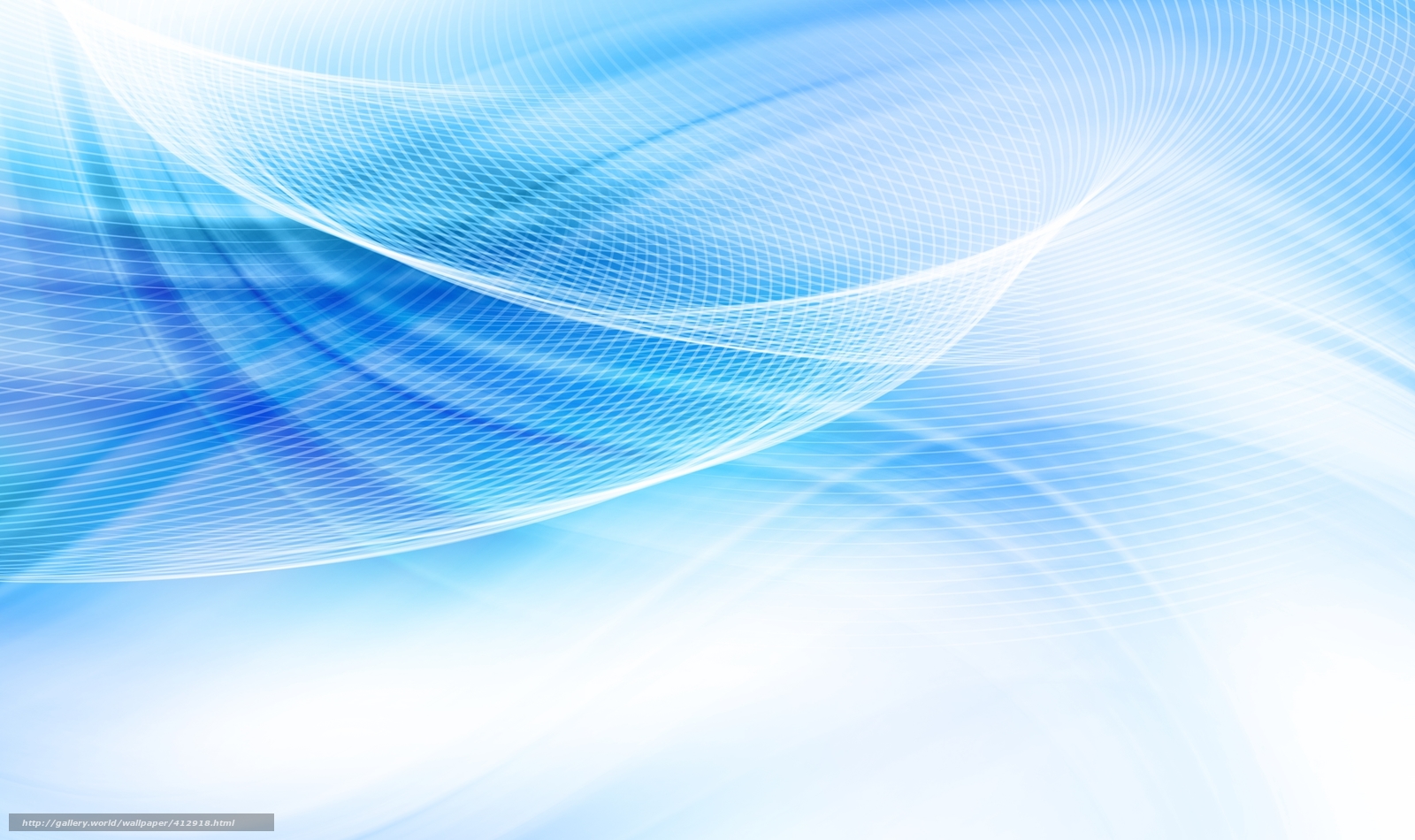 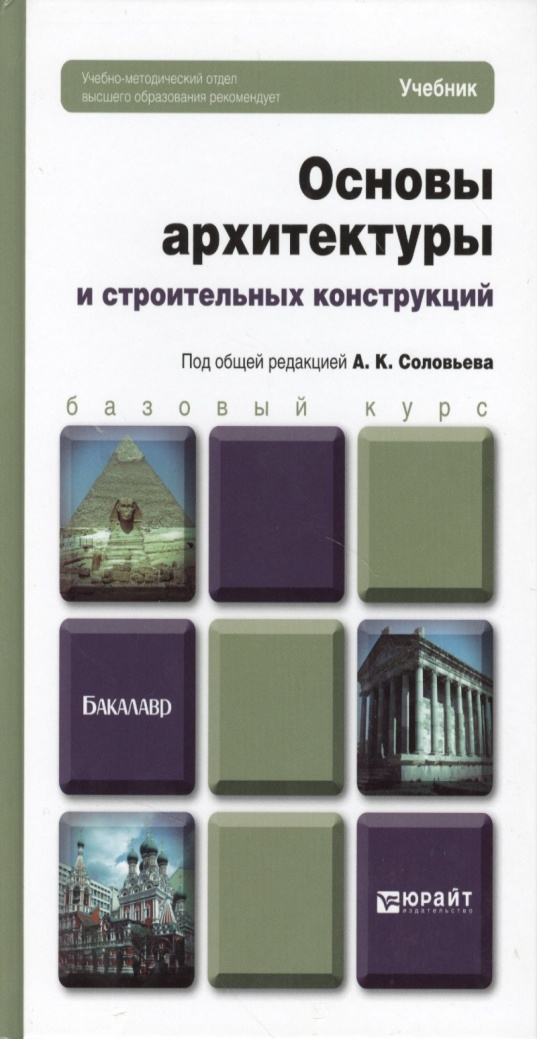 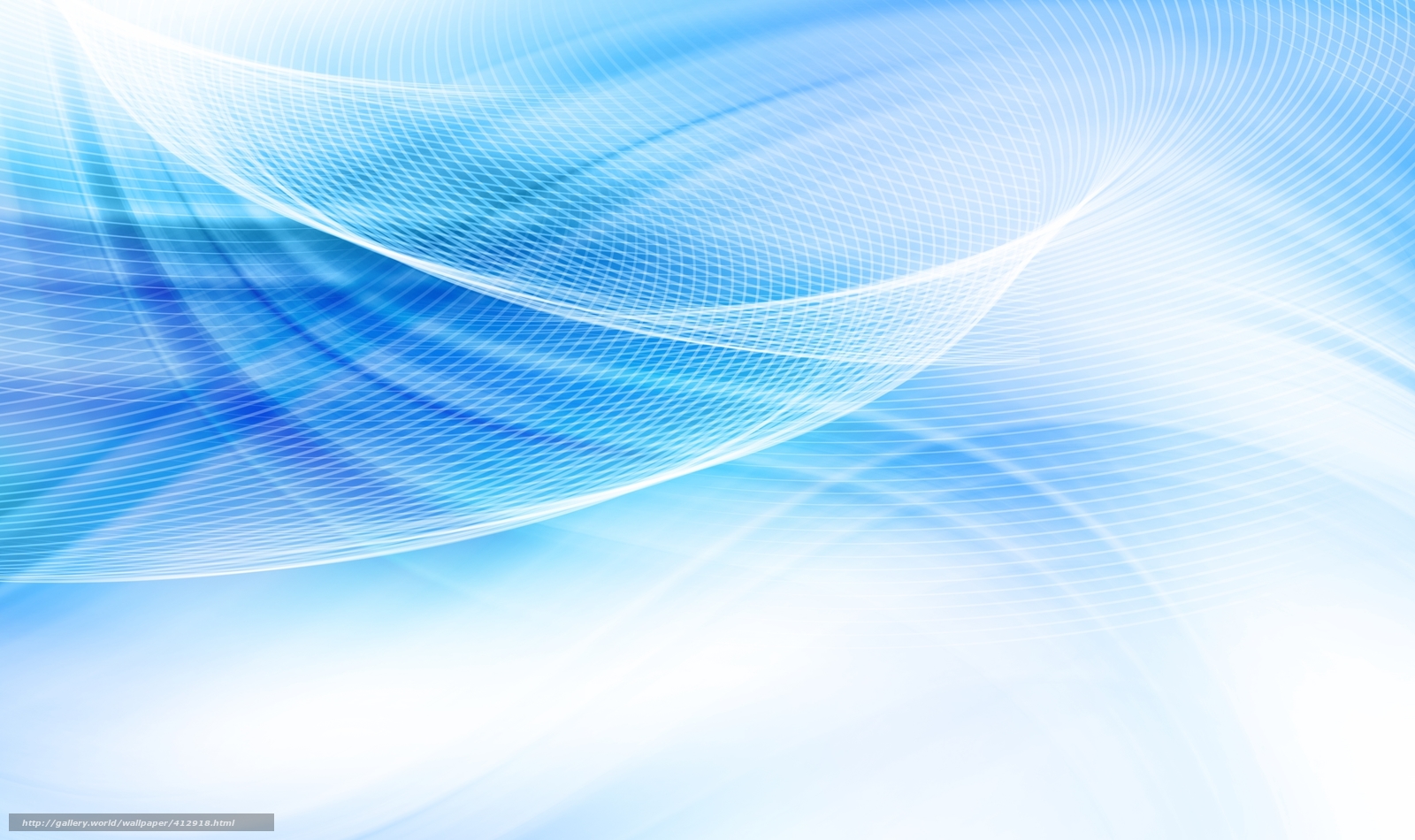 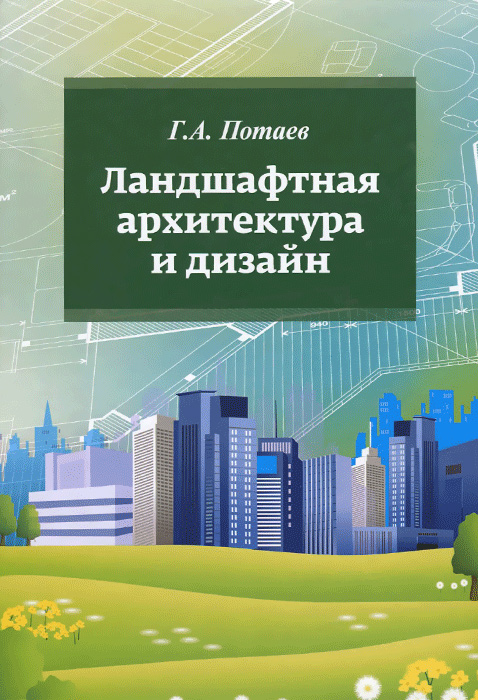 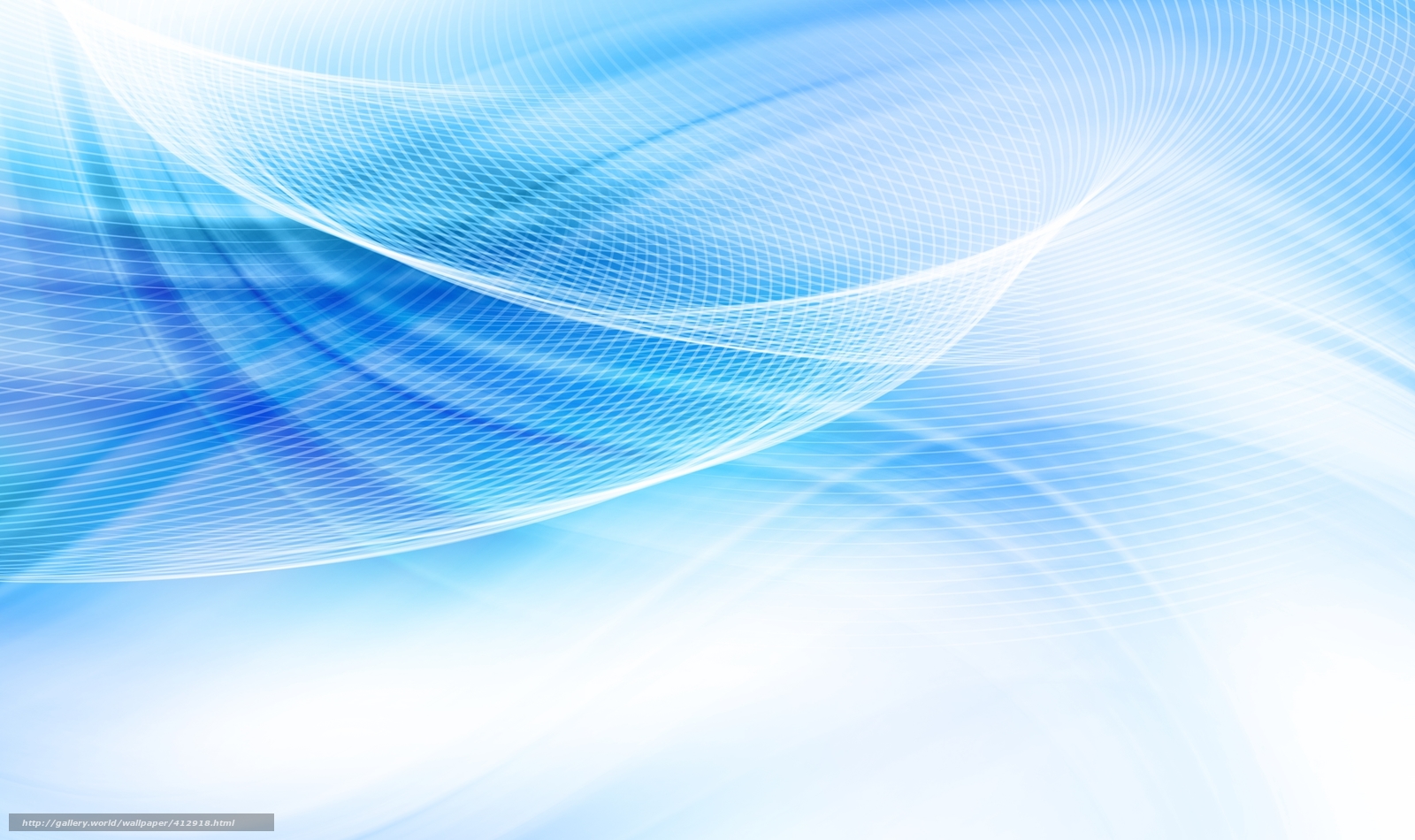 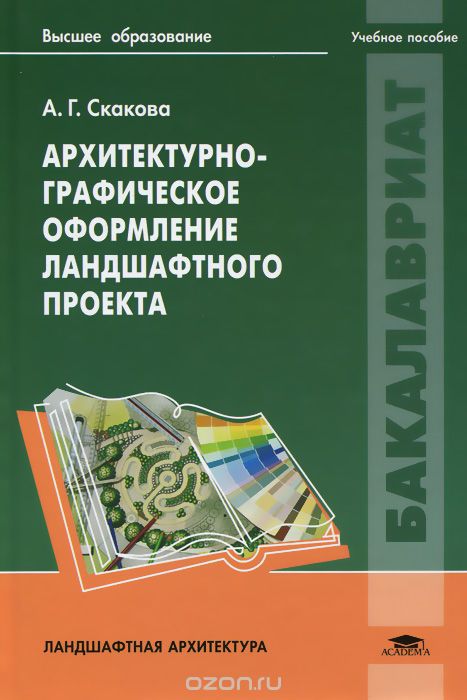 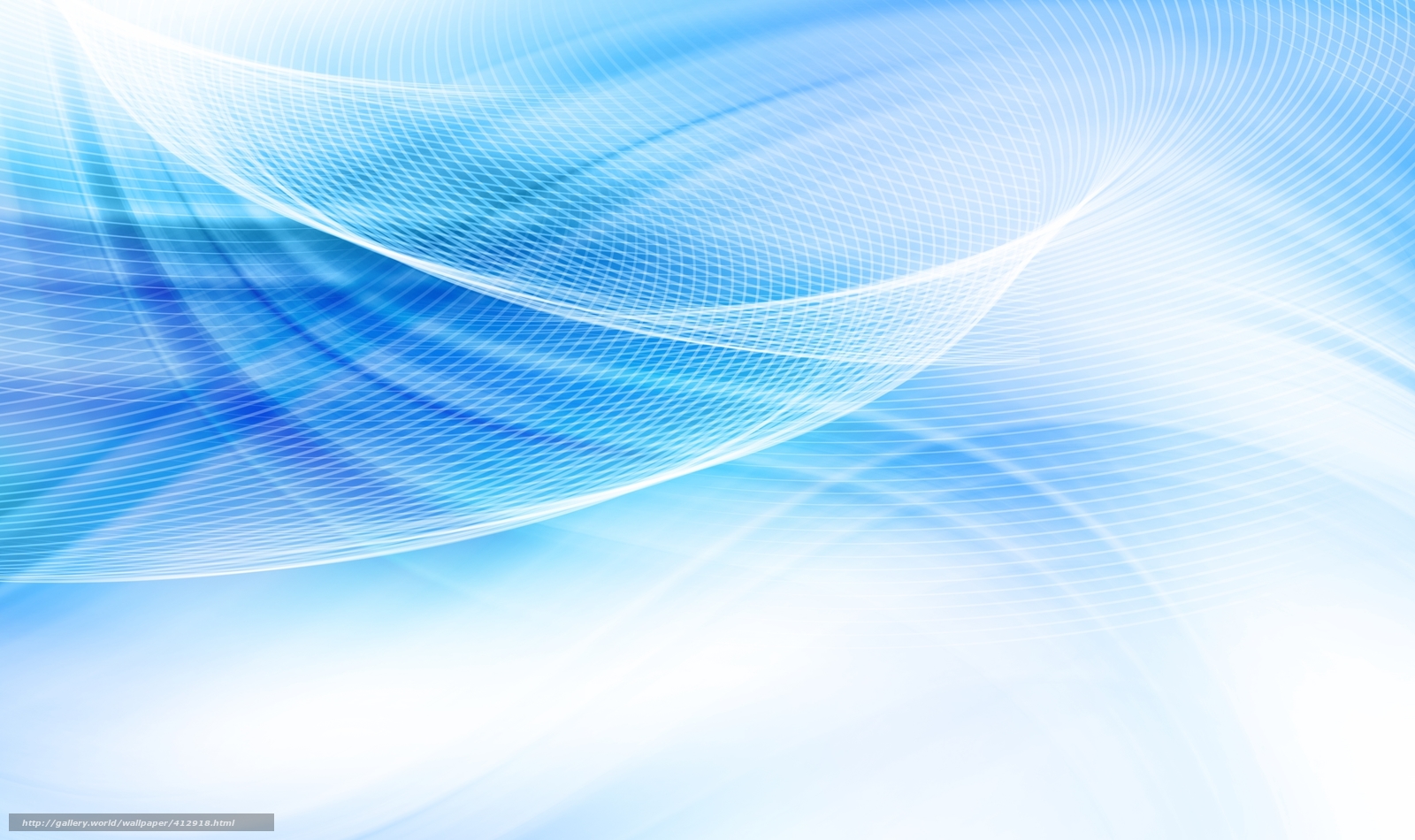 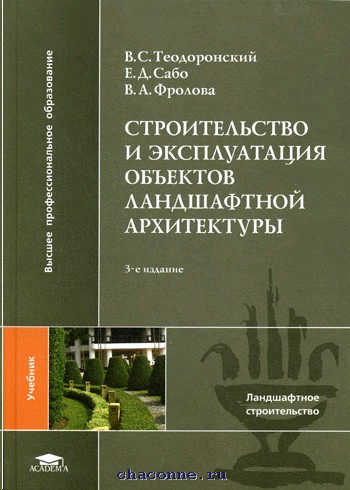 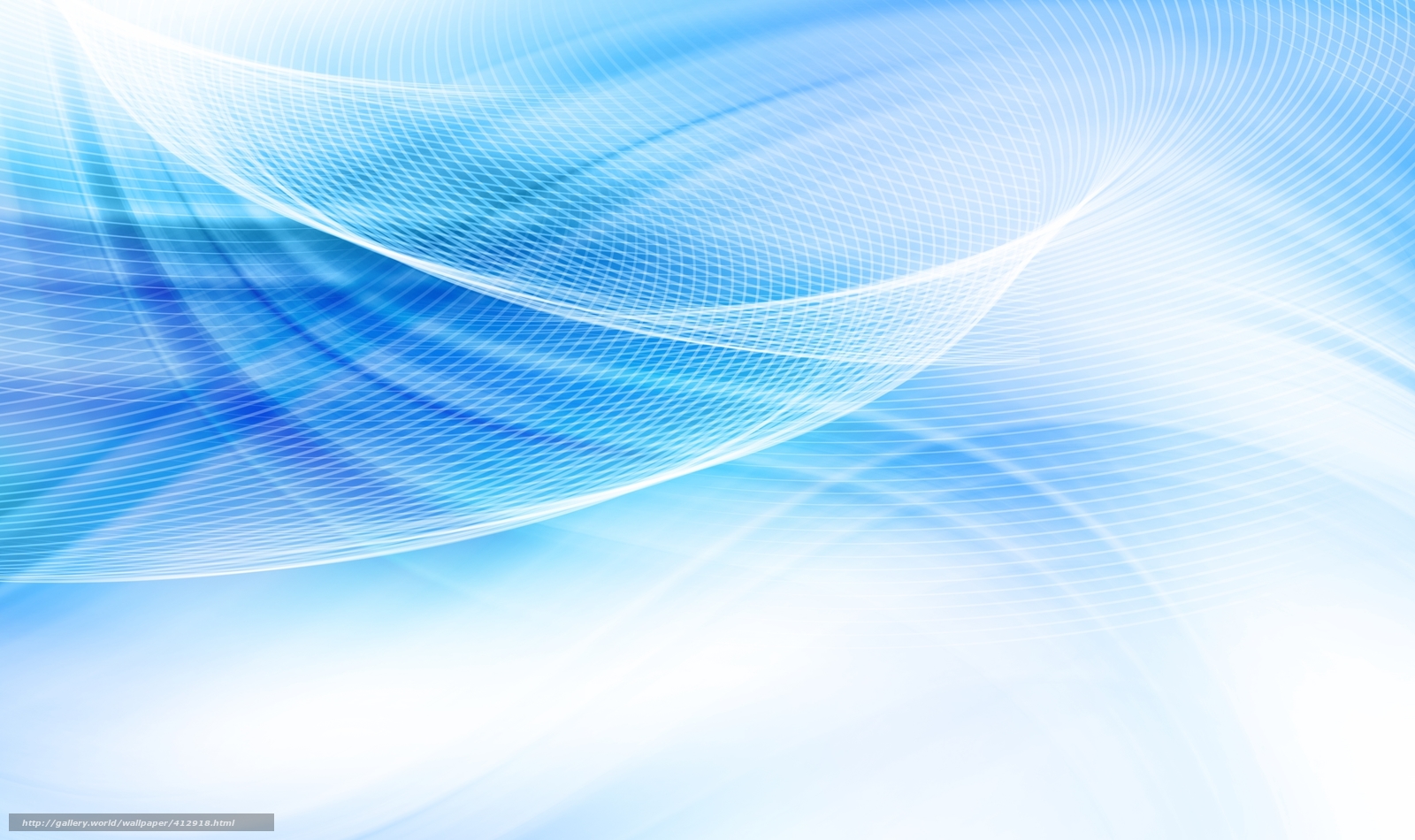 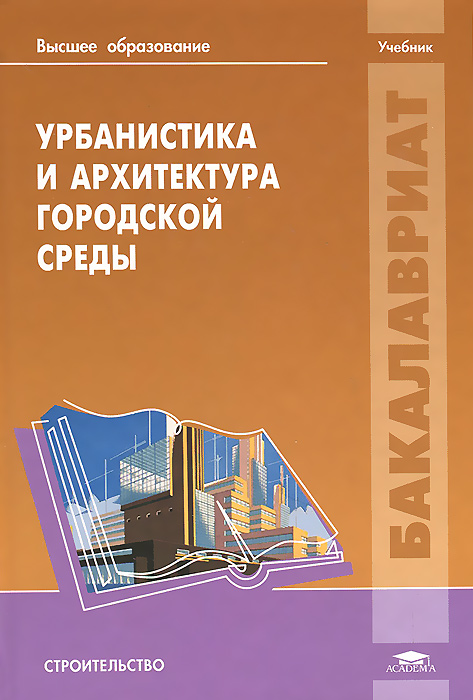 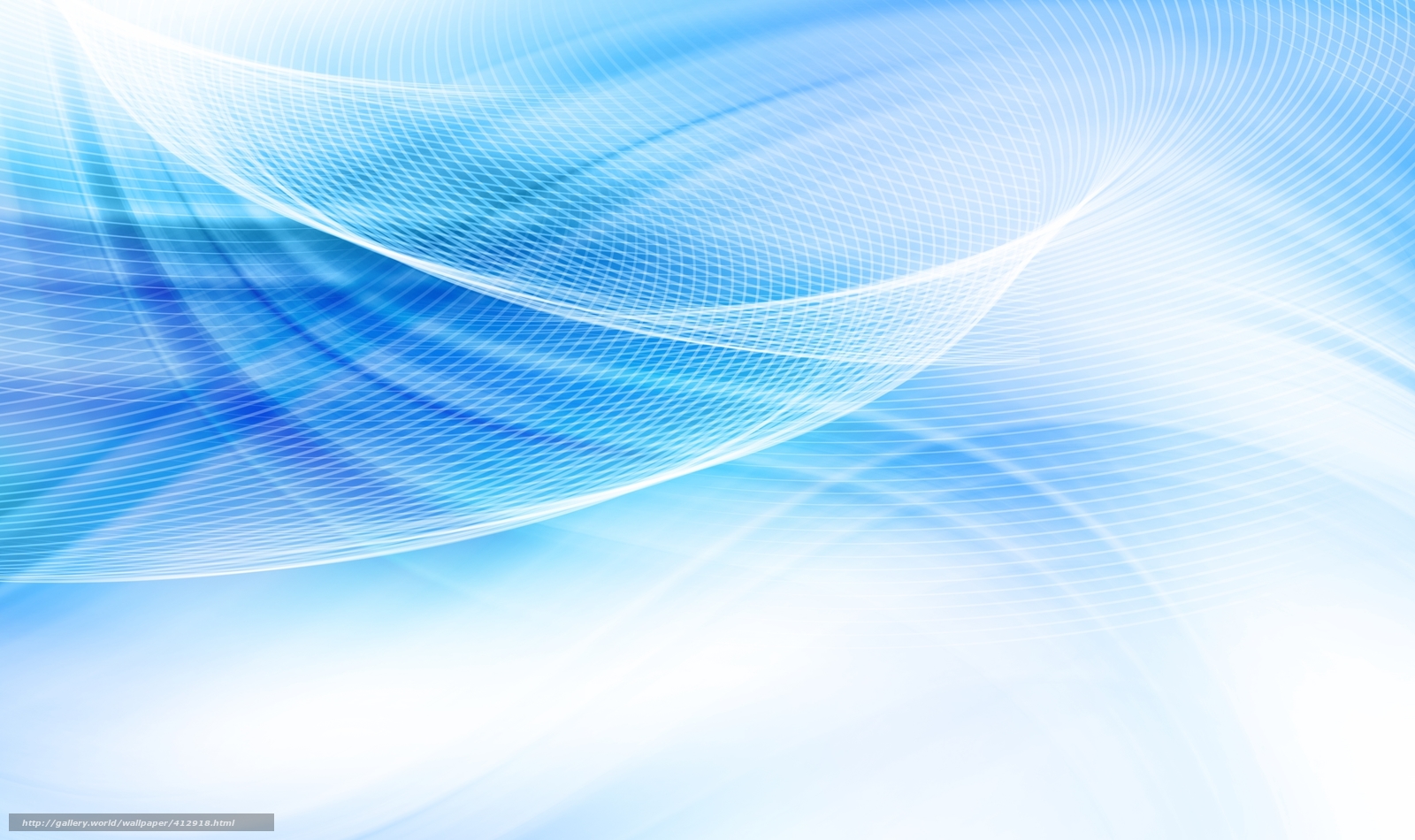 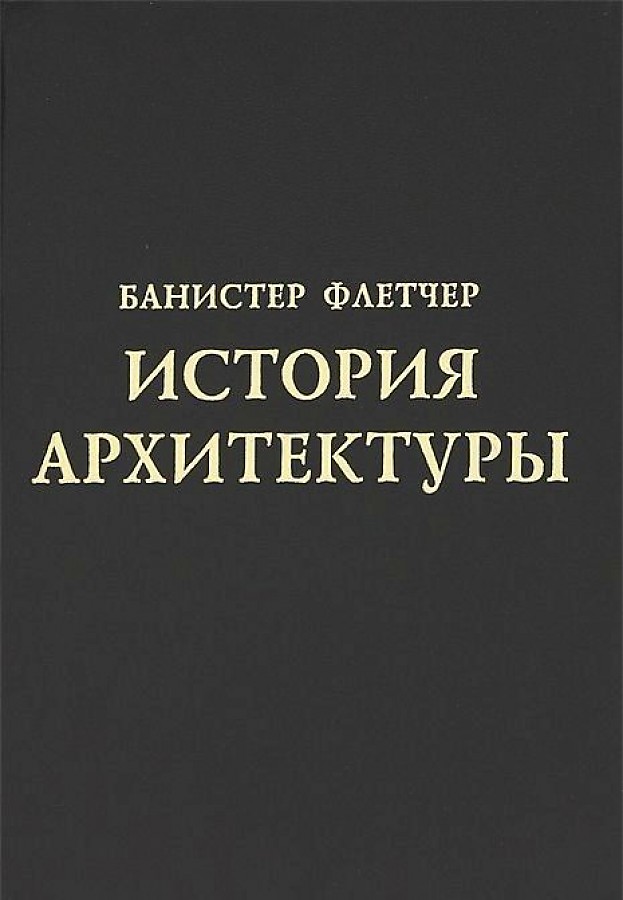 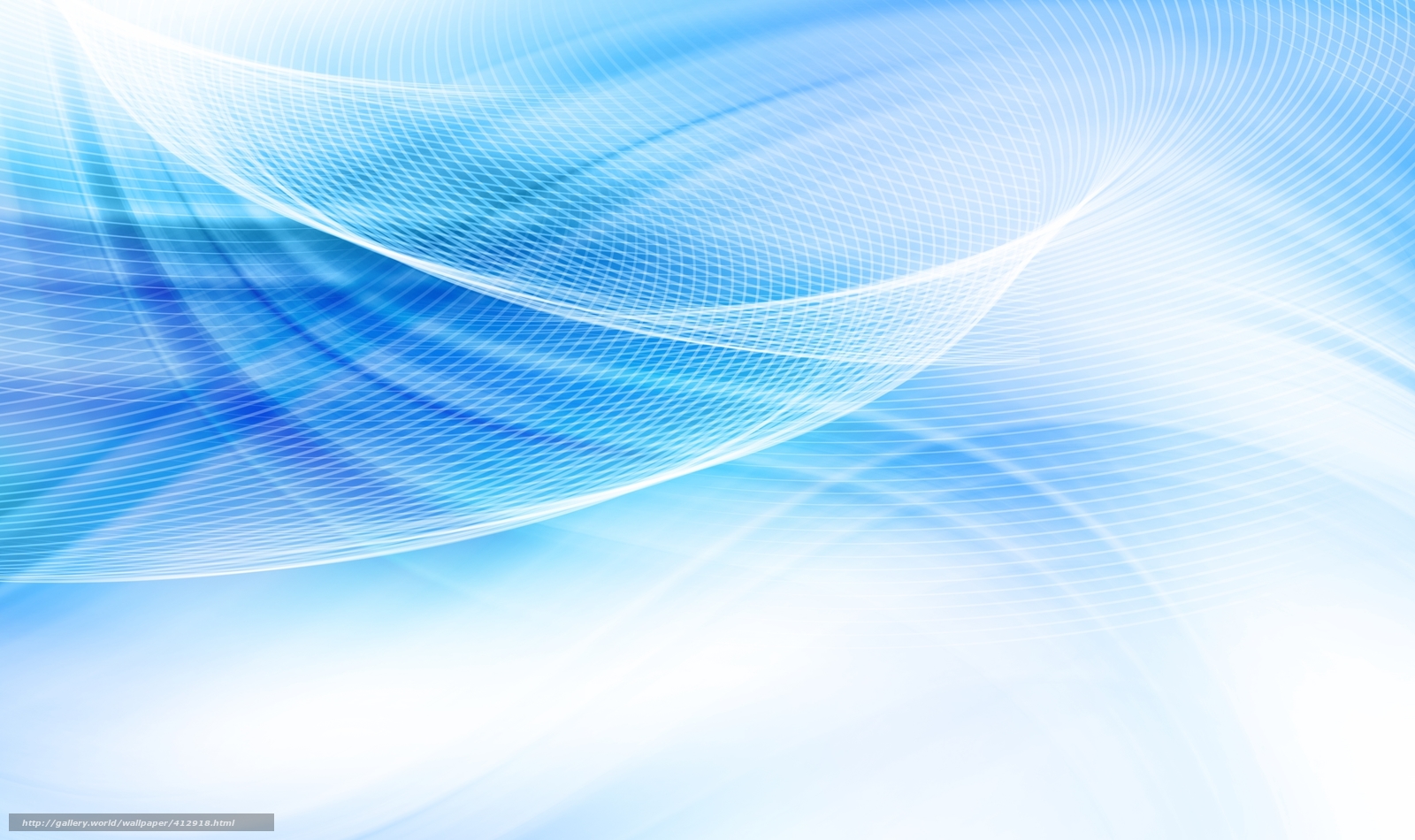 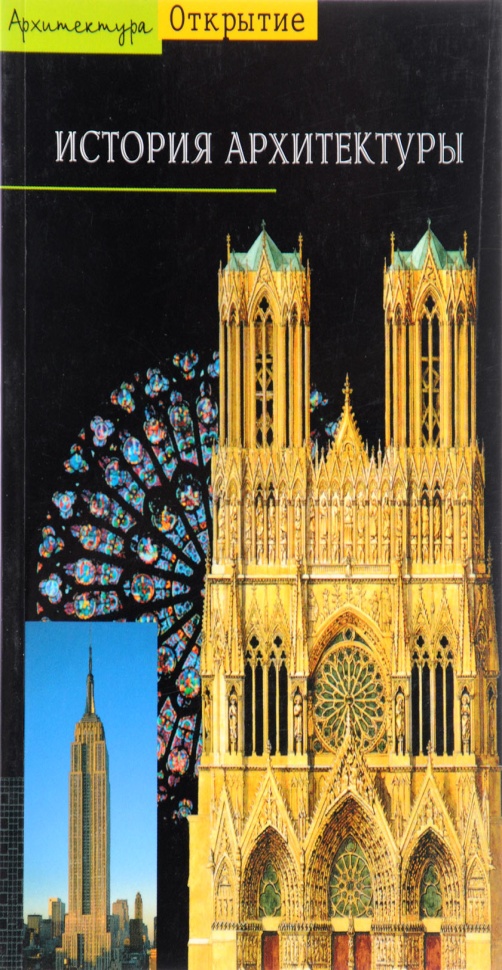 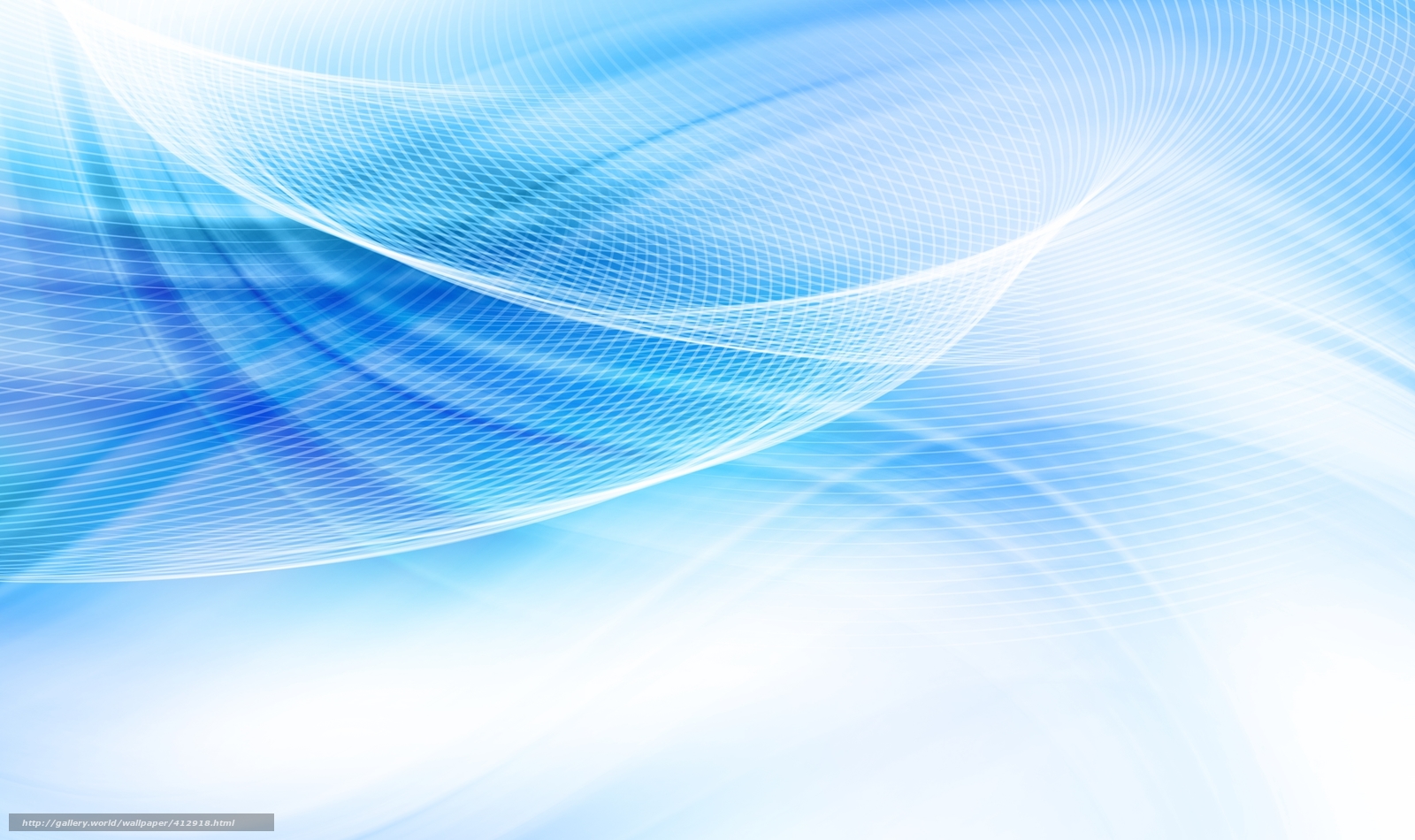 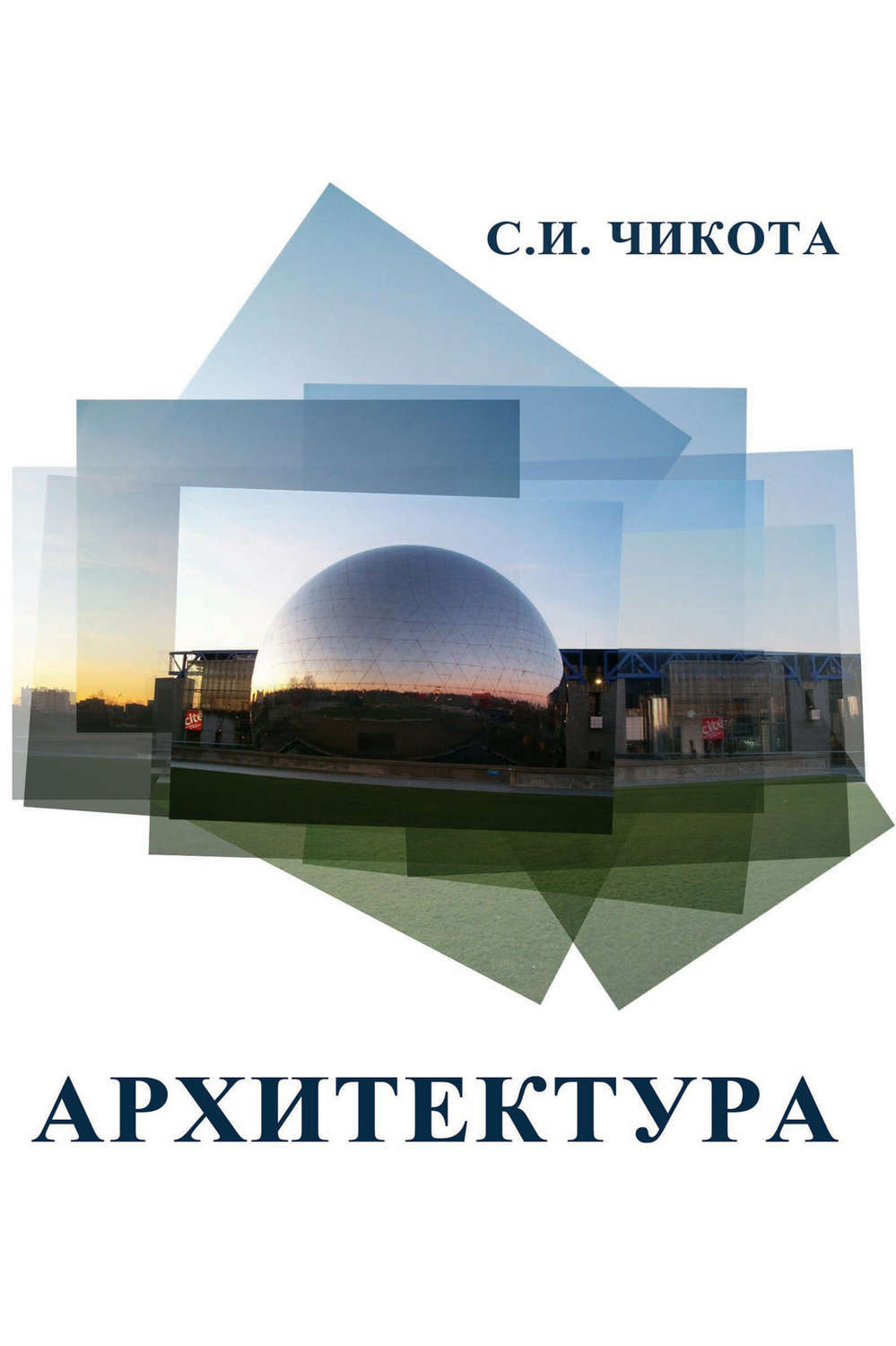 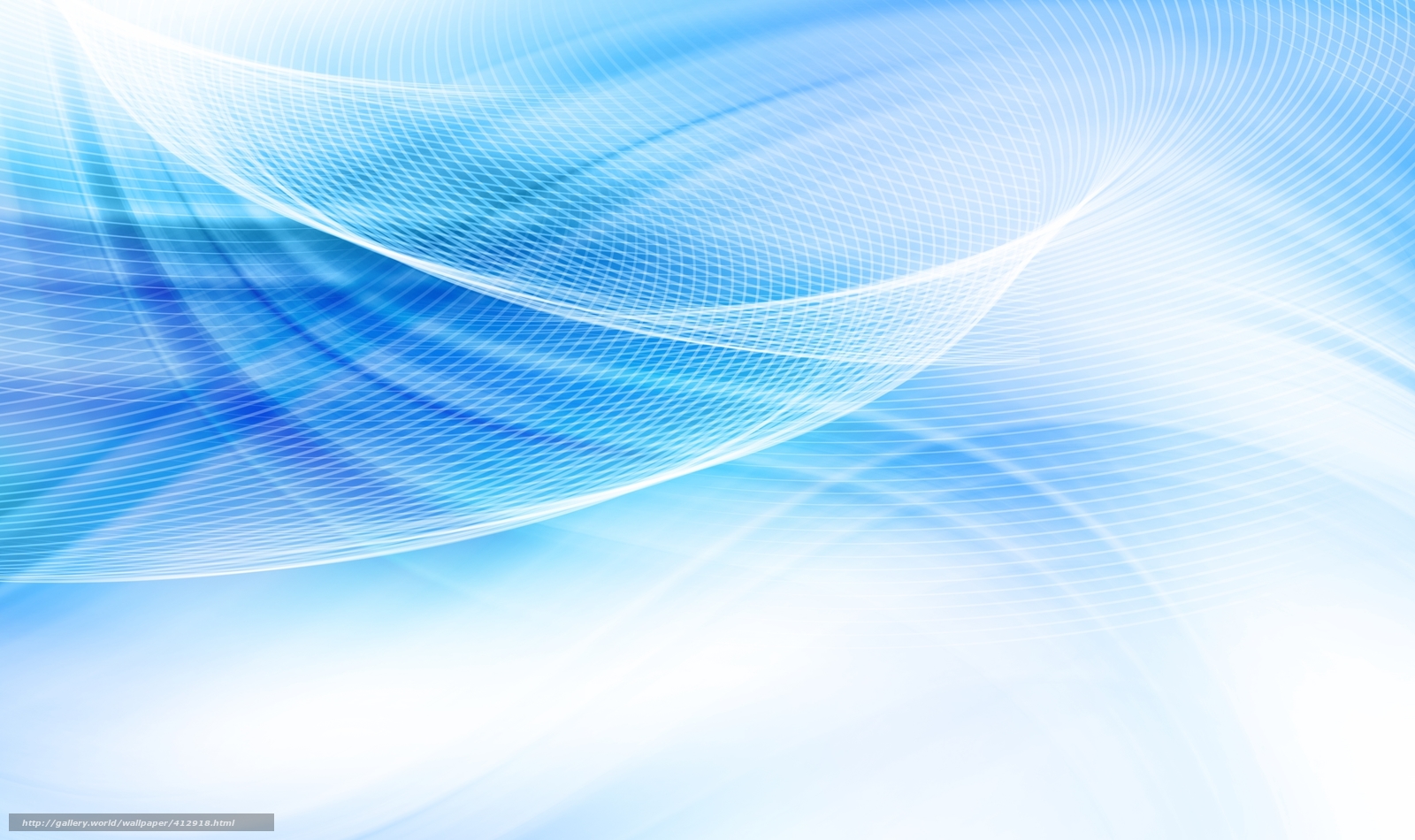 Уважаемые читатели!
Если вас заинтересовала представленная литература, вы сможете ознакомиться с ней, обратившись в  читальный зал № 2  в корпус  «Б» по адресу: ул. Комарова 15 (2 этаж)